The Microcredential Revolution in Higher Education
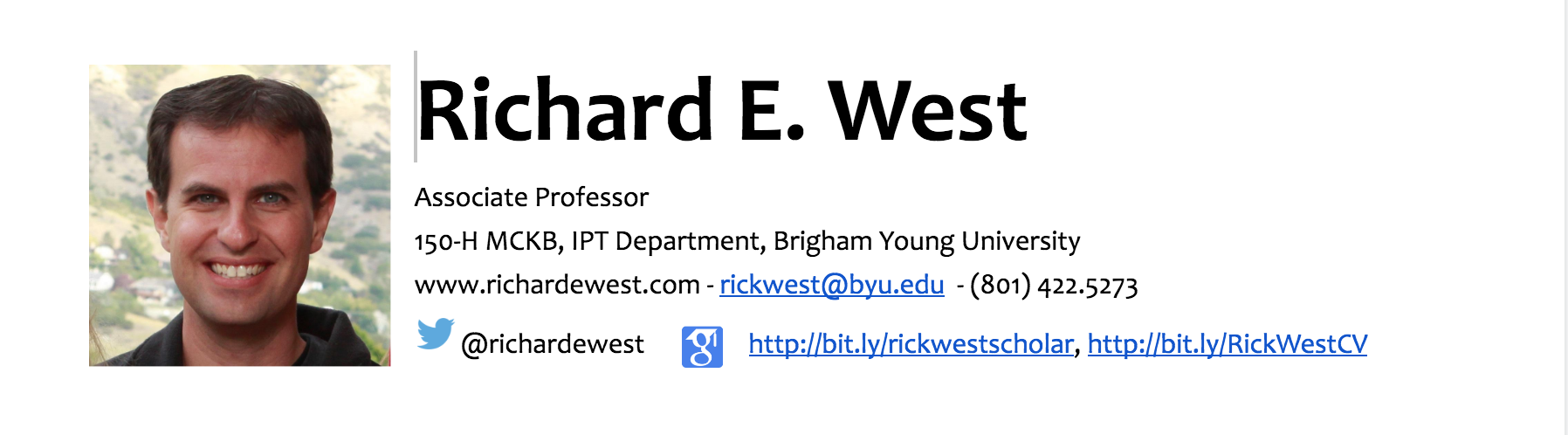 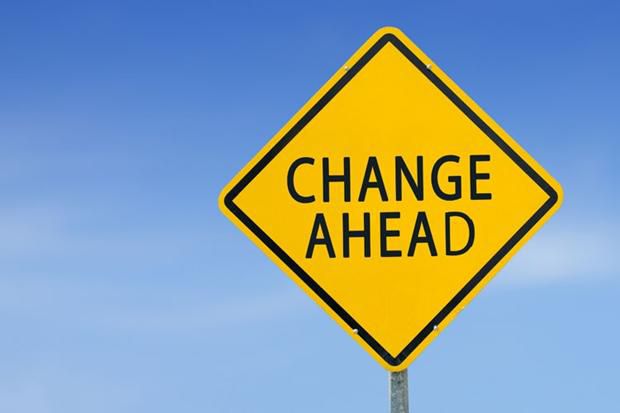 Society is changing
The Number of Students is Growing
Dr. David Wiley, TEDxNY
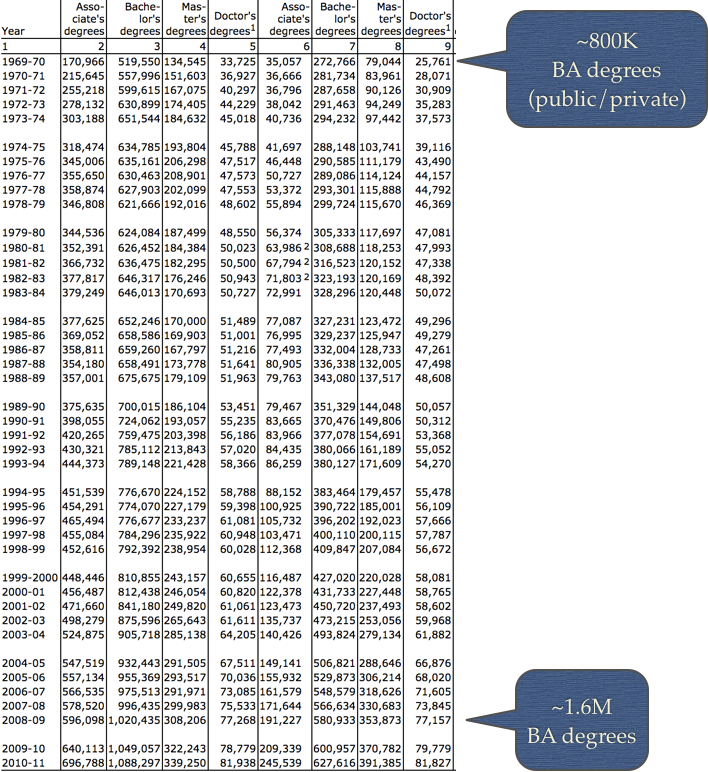 What about the next 40 years?

(data from http://nces.ed.gov/programs/digest/d12/tables/dt12_318.asp
Lifelong learning is required.
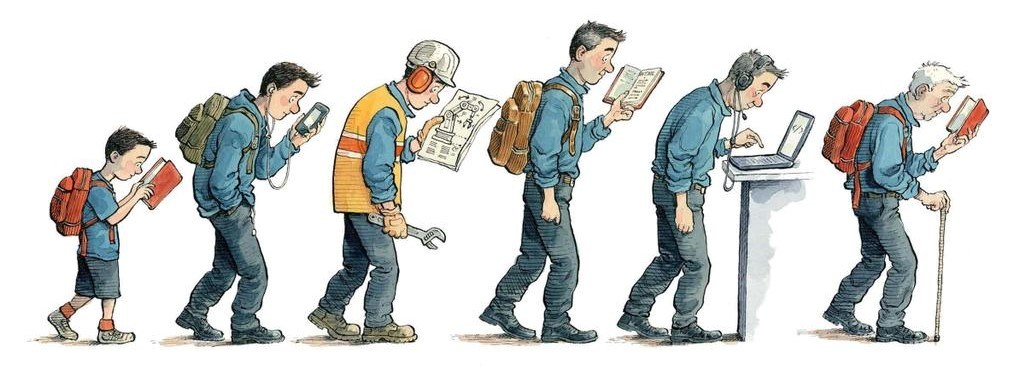 The Economist, Jan 14, 2017
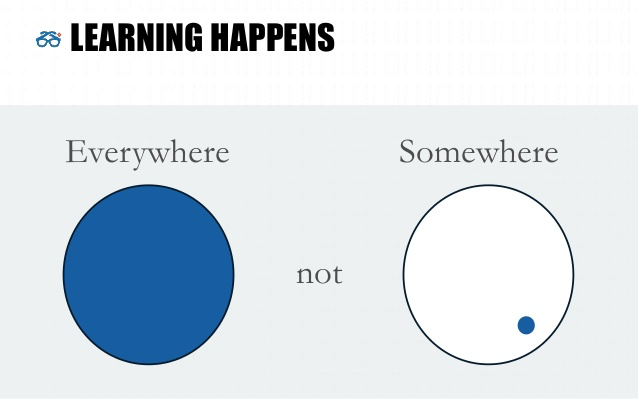 Dennis Callahan, Degreed
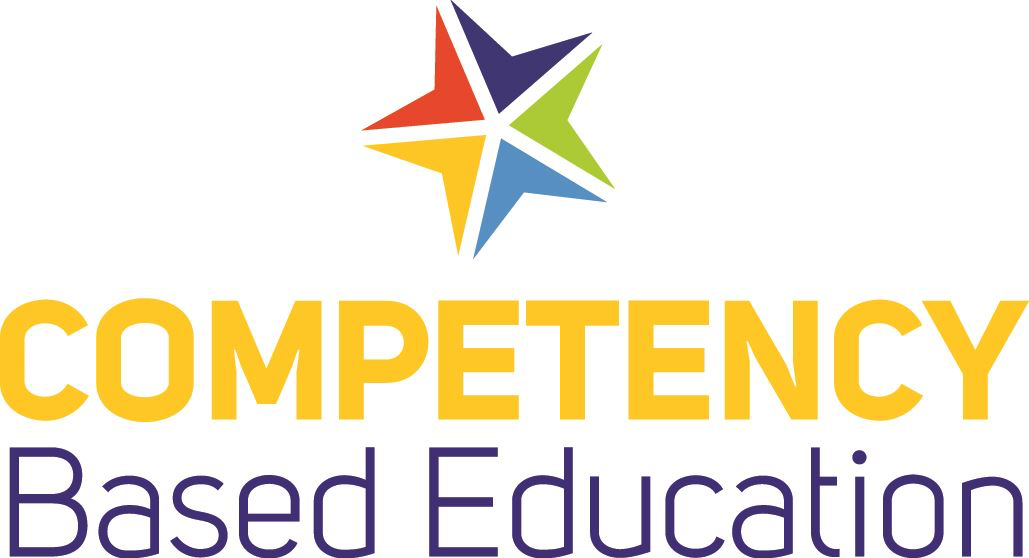 https://www.fraser.k12.mi.us/domain/168
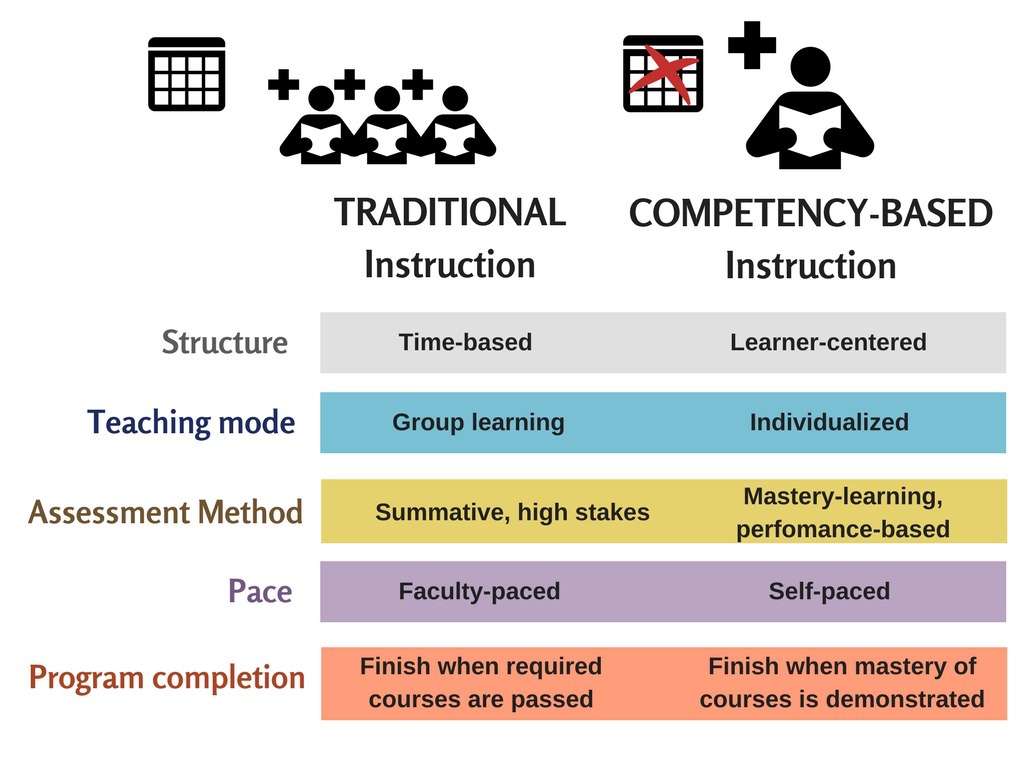 July 7, 2017 By Canada Study News
Learning is Open
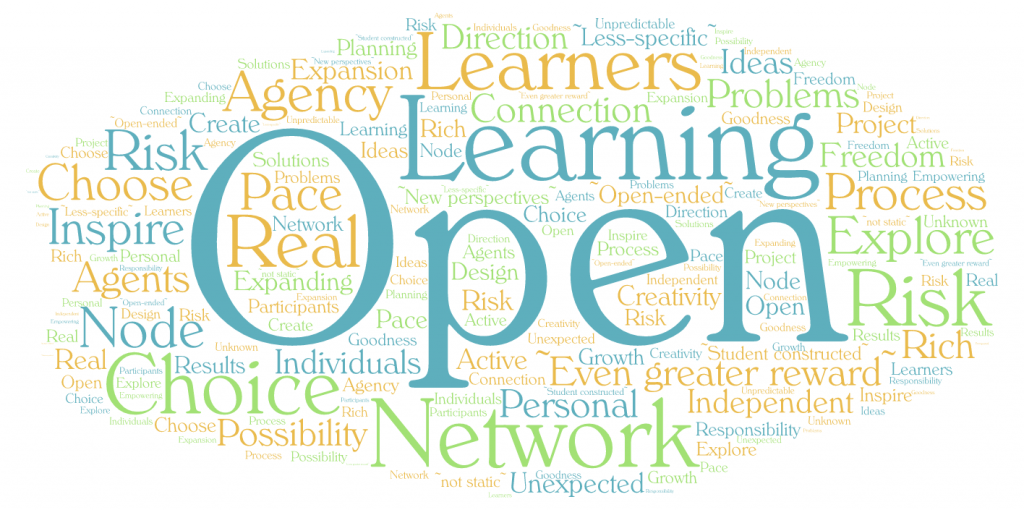 Michelle Pacansky-Brock August 26, 2015
Students Are Taking Control
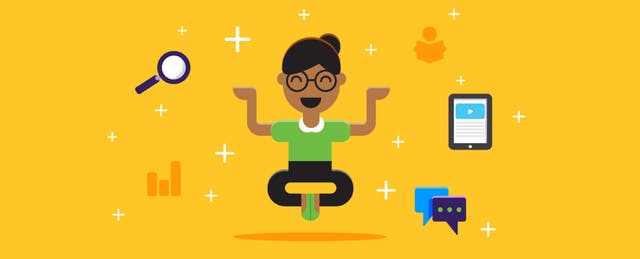 Cameron Pipkin     Jun 10, 2015
That’s a good thing.
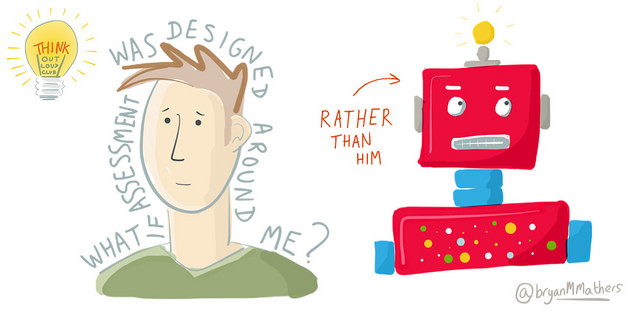 We need new credentials to match 21st Century Learning
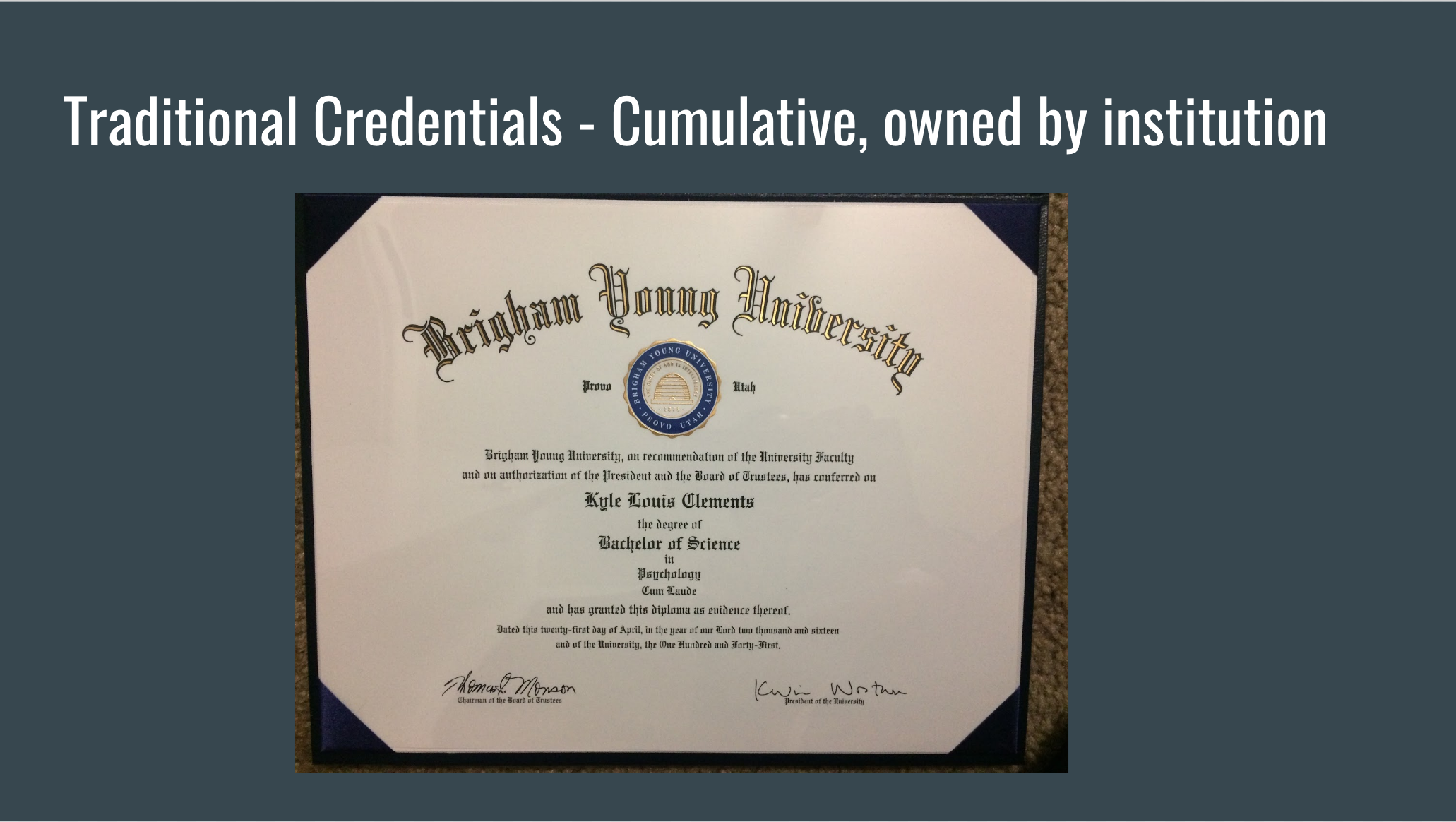 Comparing Credentials in Formal Education
Degrees awarded after a long period of time or a great deal of experience
Learning from ONE institution.
Transcripts have lots of information, but is it useable?
Credential detached from evidence and criteria
Learner doesn’t own the credential
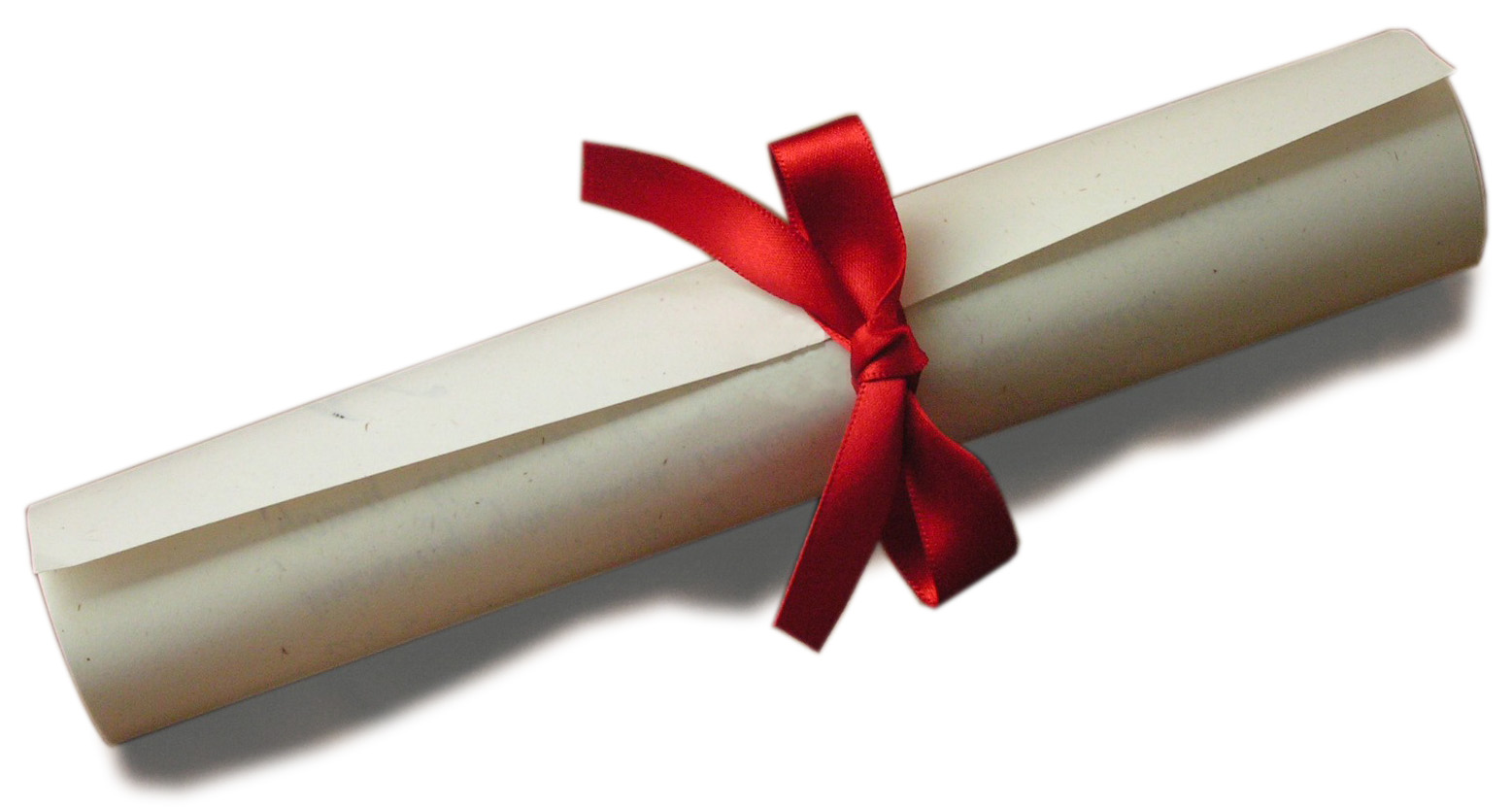 BYU
[Speaker Notes: Increase number with new ones]
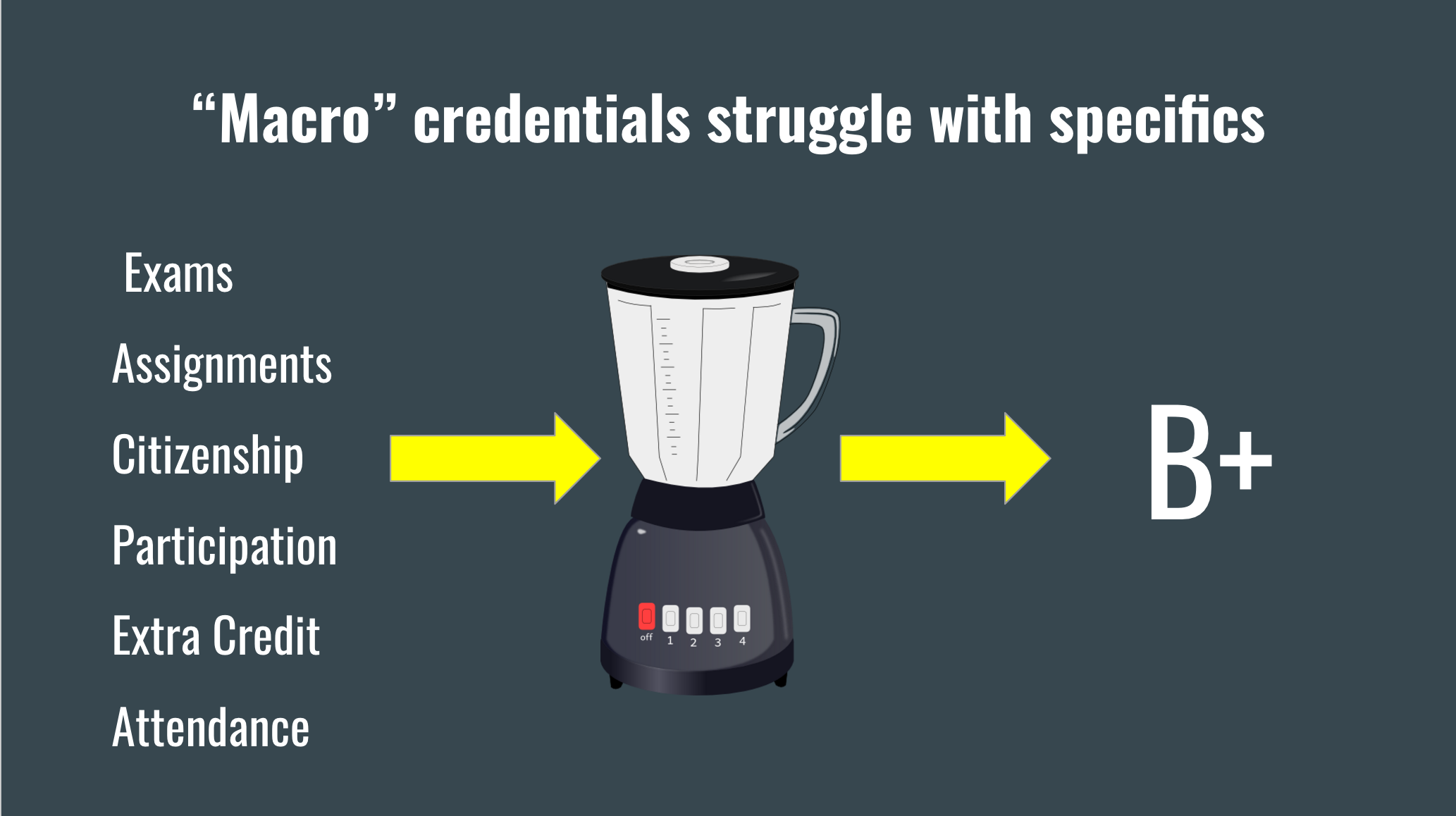 How Valuable are Transcripts?
What does 200 mean? Is it equal to or less difficult than a 400-level class? What about 400-level Programming for Humanities course? Is it half of a level 400 CS class?
Course name is vague: what skills are covered?
What does the grade B mean? 
Average on everything?
Did really well on some things and poorly on others?
If so, what things did they do well on?
[Speaker Notes: Increase number with new ones]
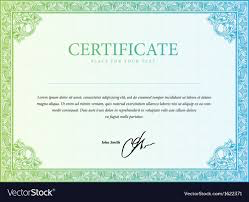 Physical and Digital Credentials
Physical Credentials
- Acknowledge accomplishment
- Display skills gained
Motivation
Hard to share, hard to save
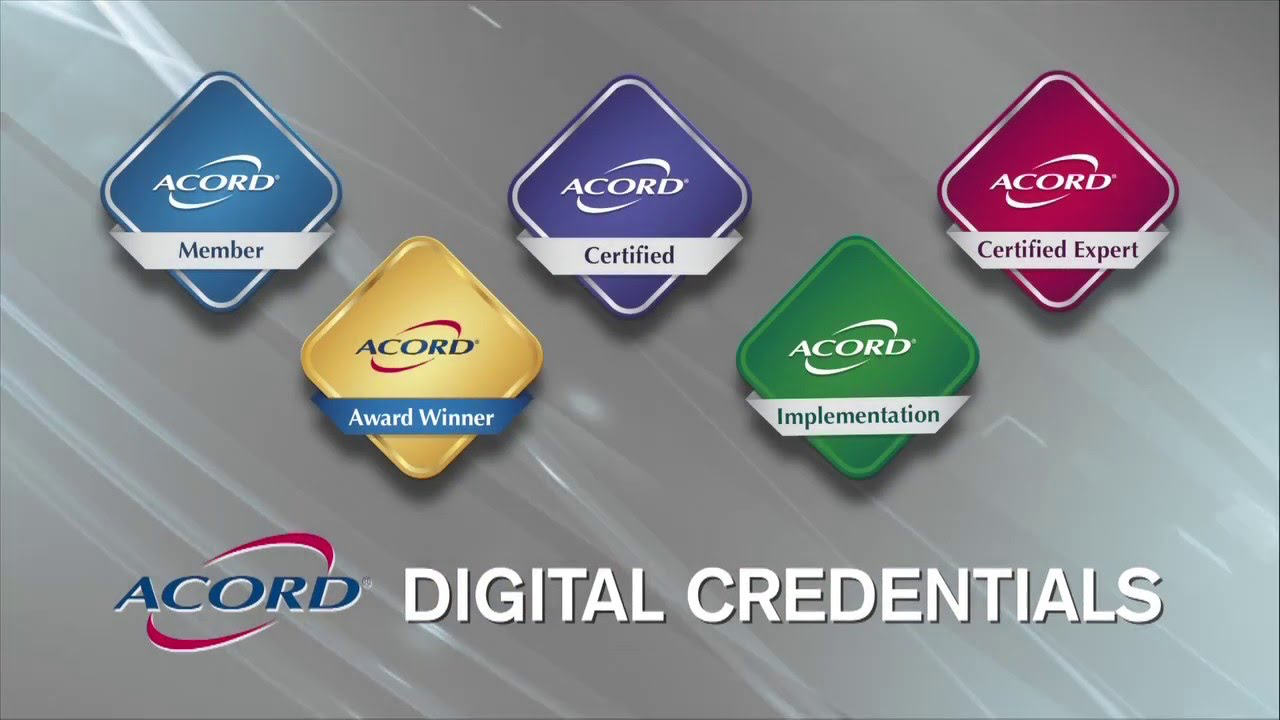 Digital Credentials
Same Benefits as physical credentials -
Typically not sharable -
Gamification –
Introducing Open Microcredentials!
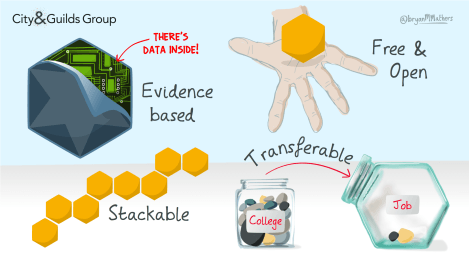 Small, focused on skills/knowledge
Can be transferred across systems
Shareable on CVs/social media
Data rich!
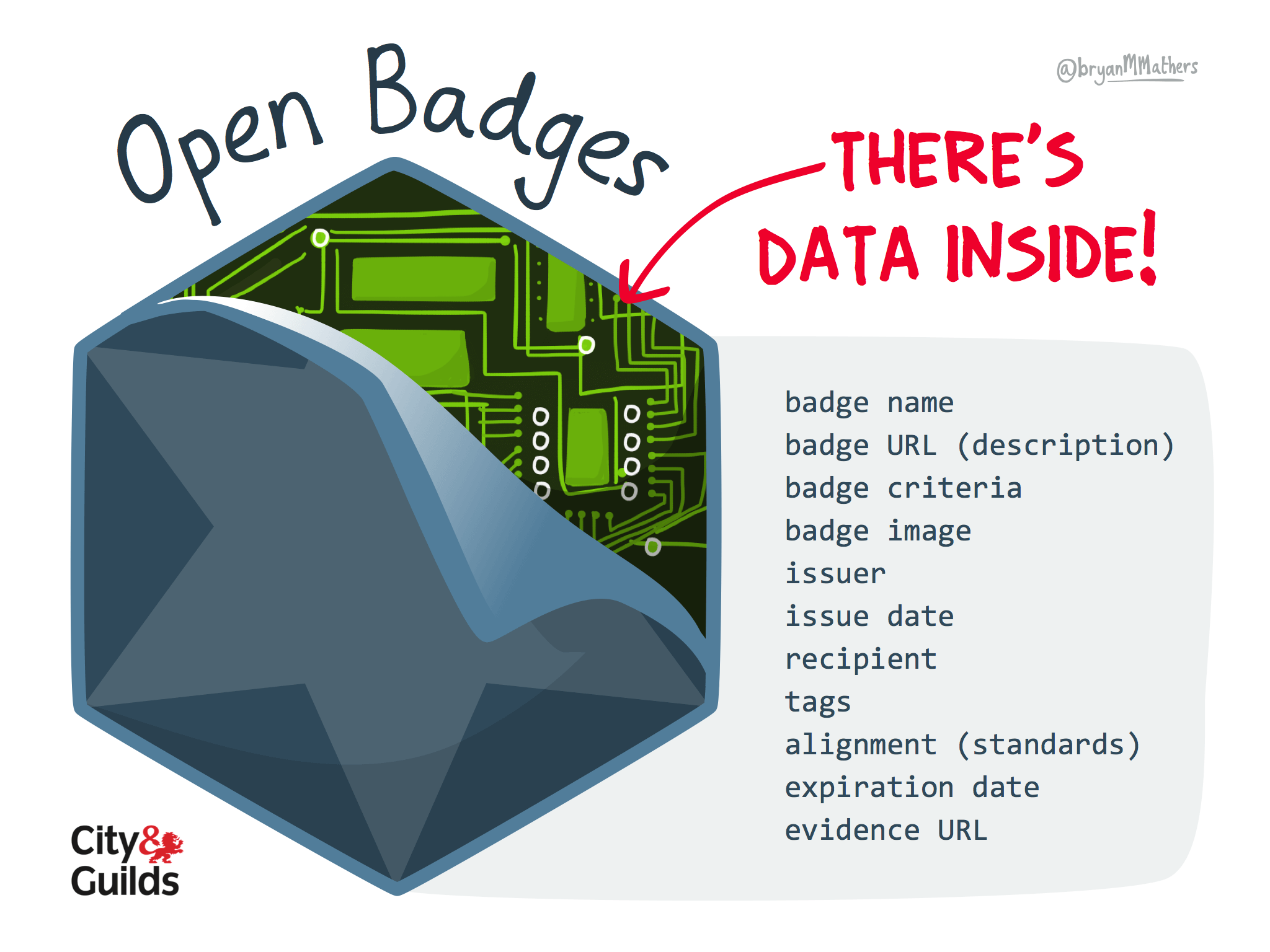 Open badges are digital images embedded with rich metadata 
Badges tell a story about the:
Issuer 
Learning objective 
Earner
Not the same as a digital badge
Credential Metadata
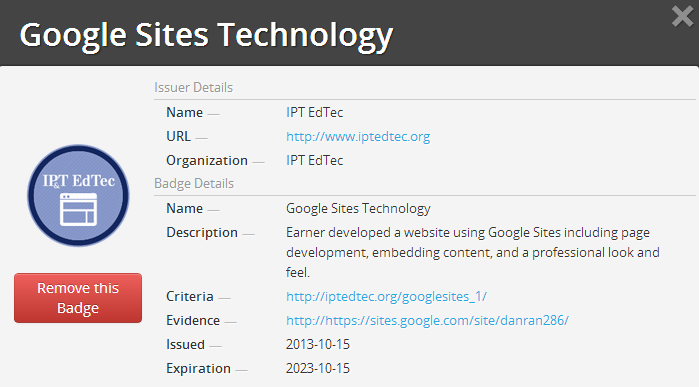 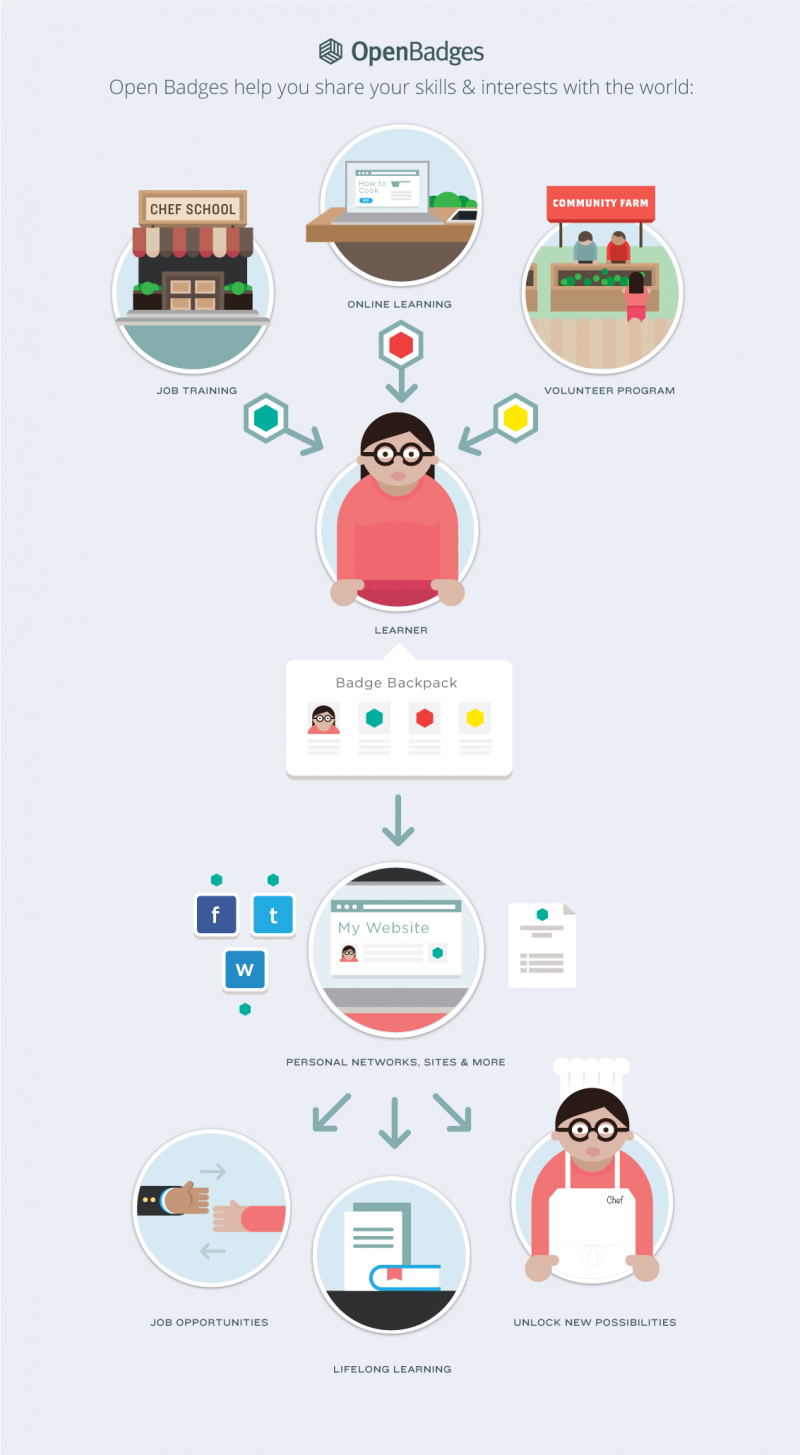 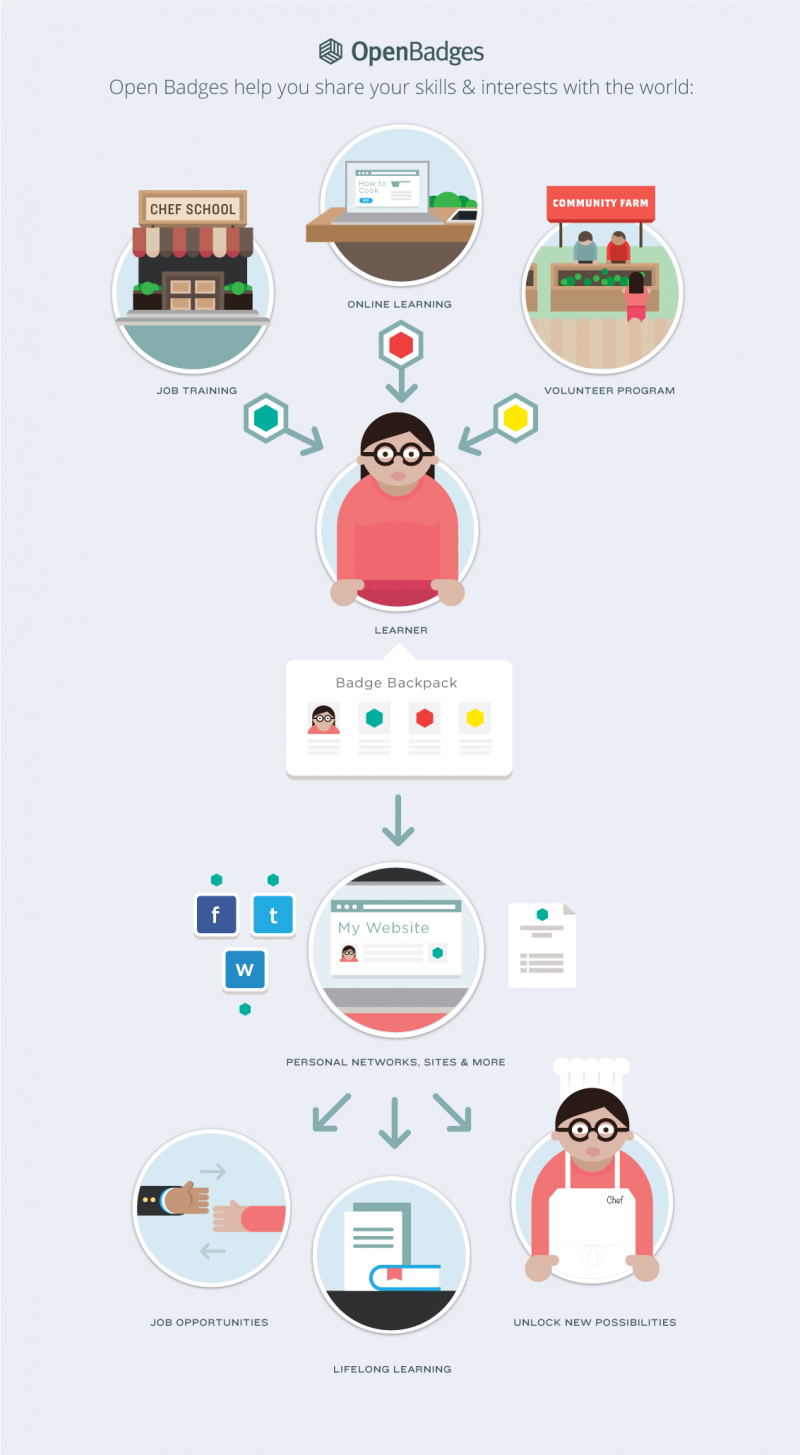 Open Backpacks/Portfolios
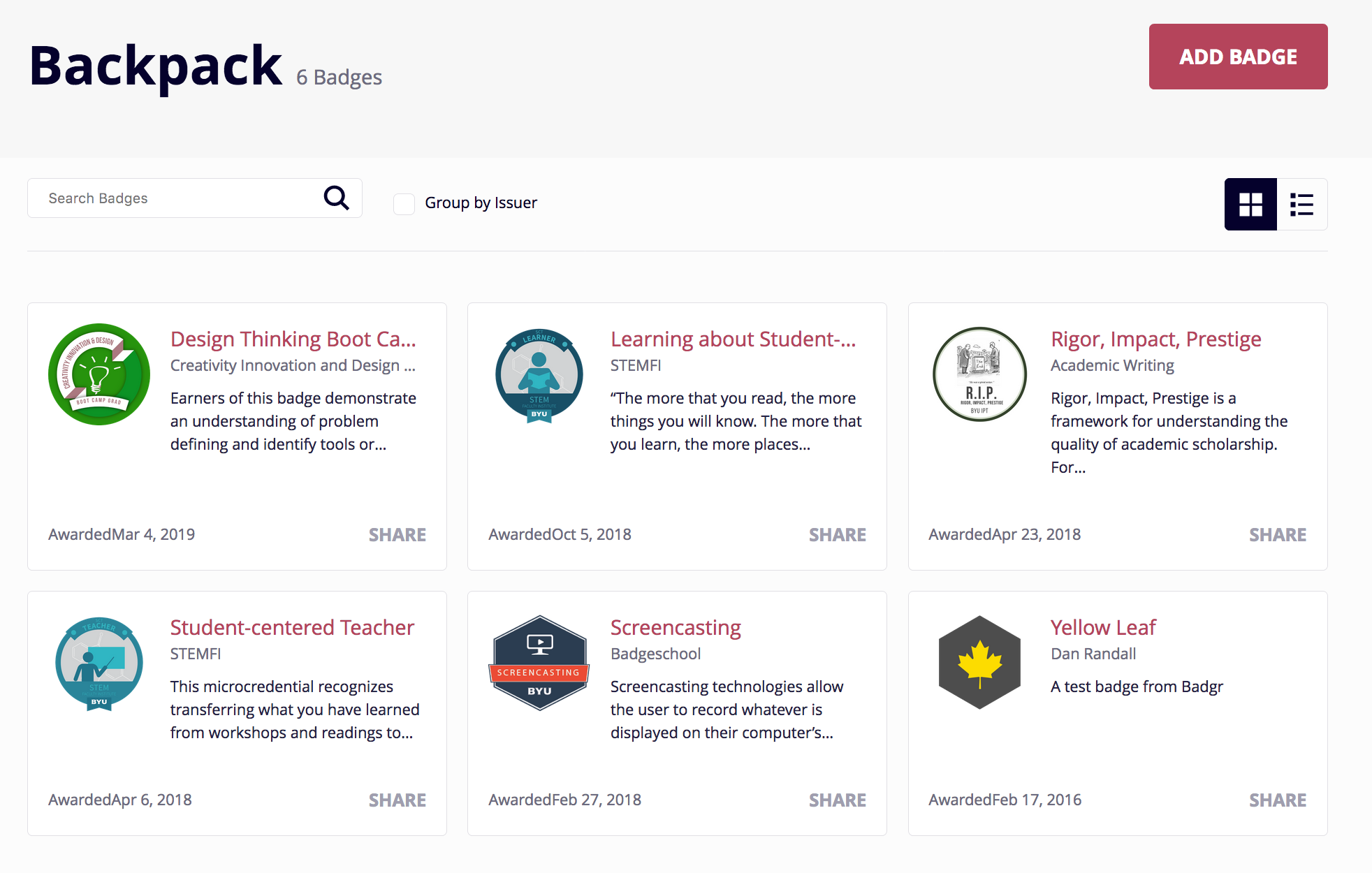 Backpack Collection
Multiple collections can be created.

Collections can be private or public and shared.
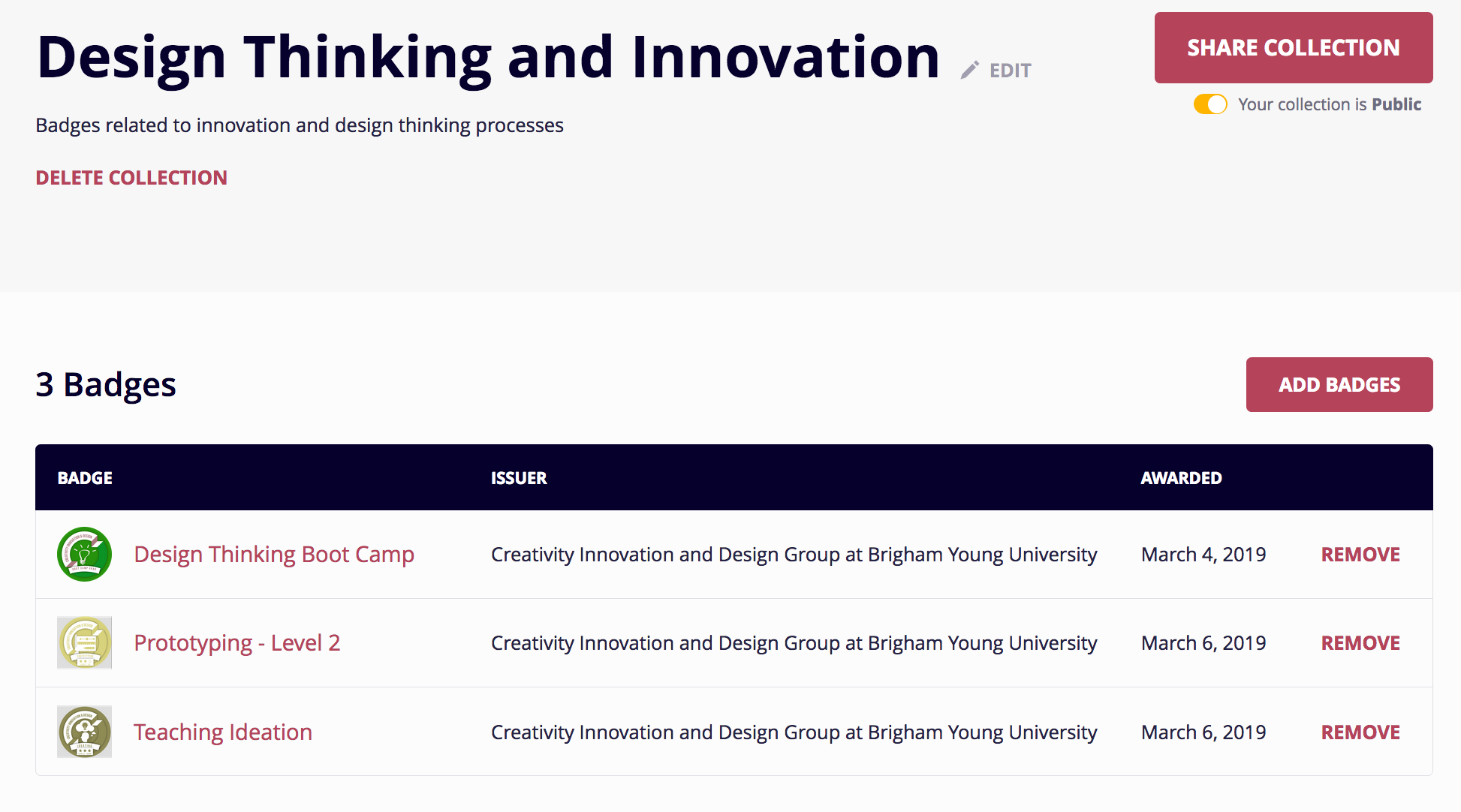 Easy to share, easy to post, easy to print
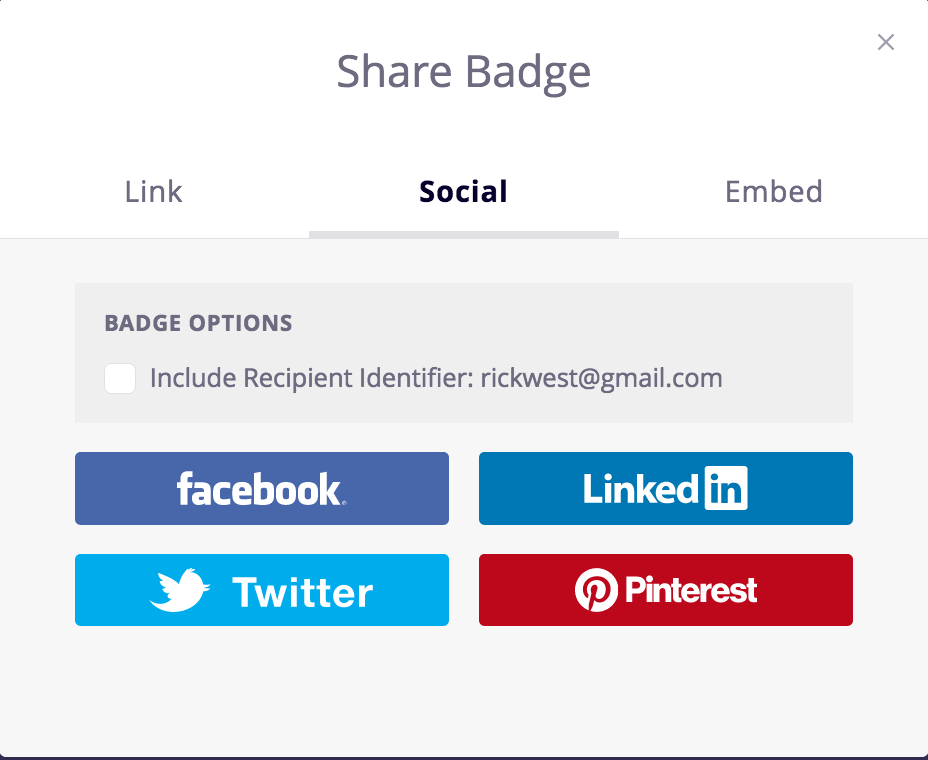 Types of Microcredentials
Membership
Attendance/Activity
Assignment or extracurricula
Knowledge
Participation & Roles
Competency
Character
Social Competency
Career/soft Skills
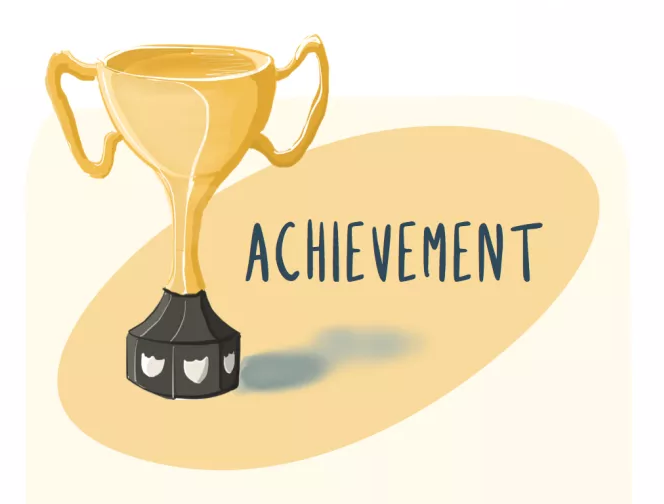 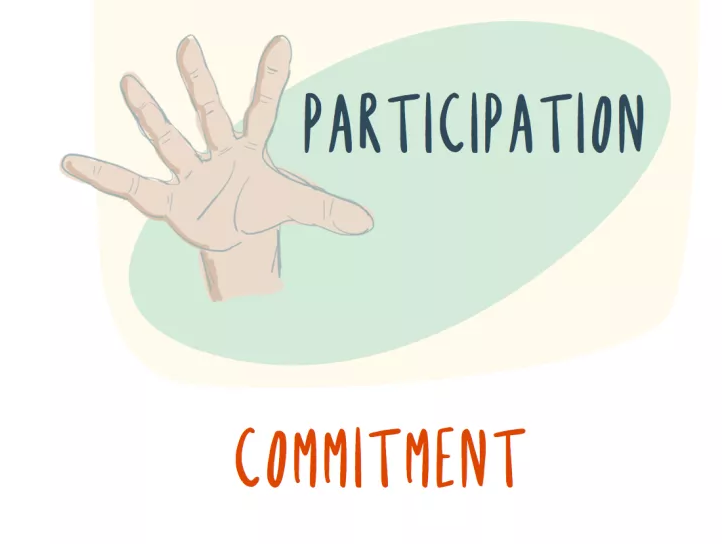 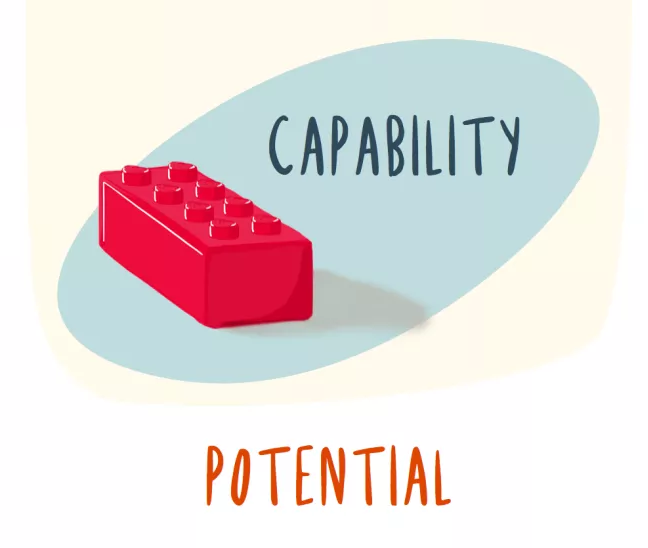 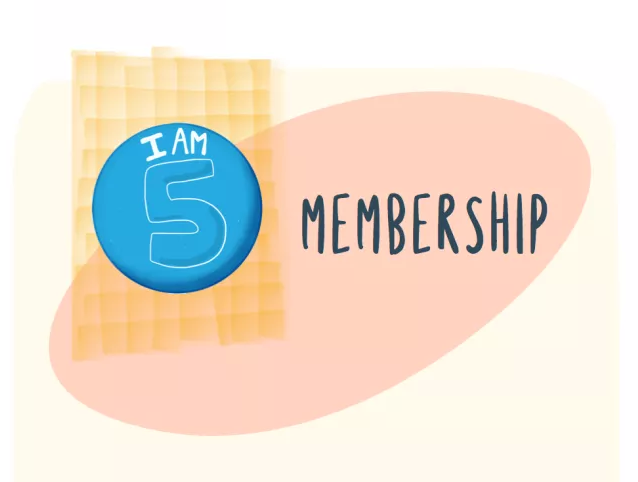 Bryan Matthews Images
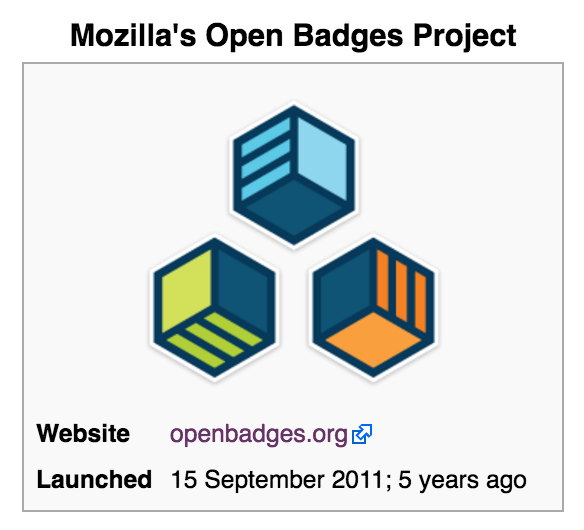 Over 1,500 issuing organizations!
What could be the advantage from credentials that are …

Open

Meta (data)

Competency-level instead of course level?
Let’s look at a few examples…
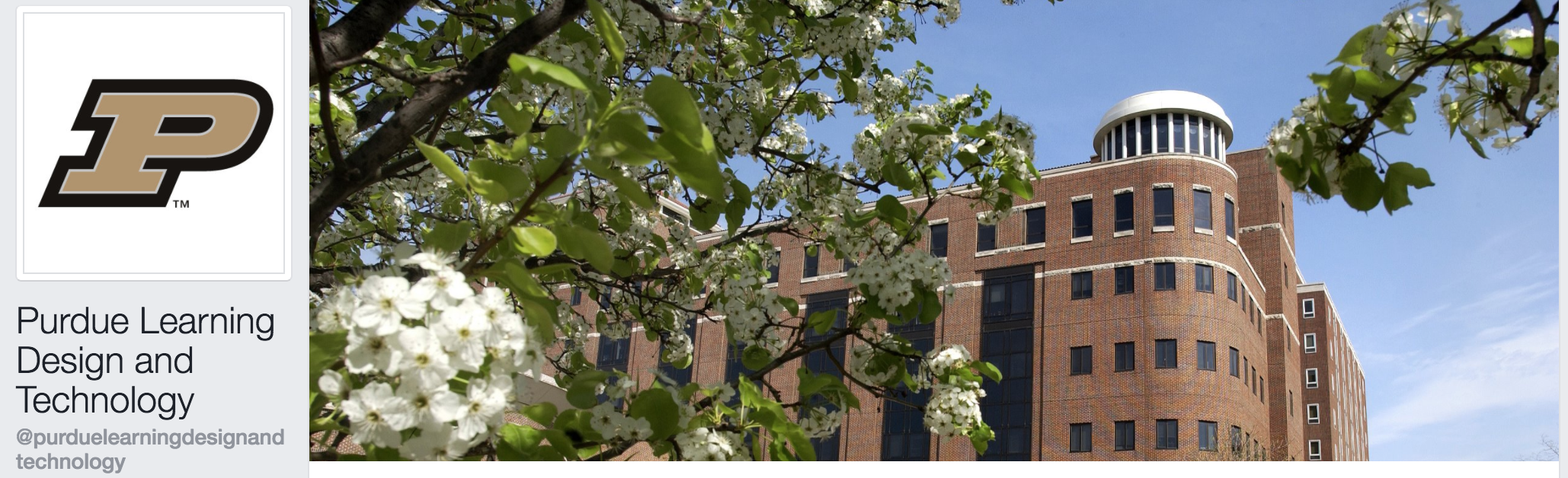 Badges are prerequisites for courses
Available to students throughout program
30 options for self-directed learning
Advertised as a perk of the program
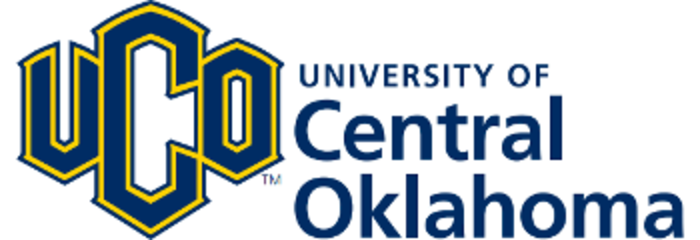 Student Transformative Learning Record
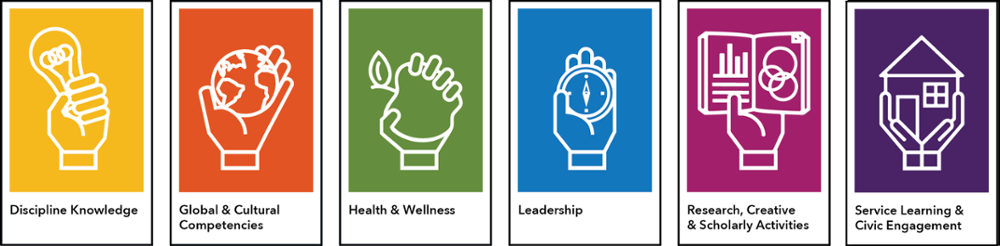 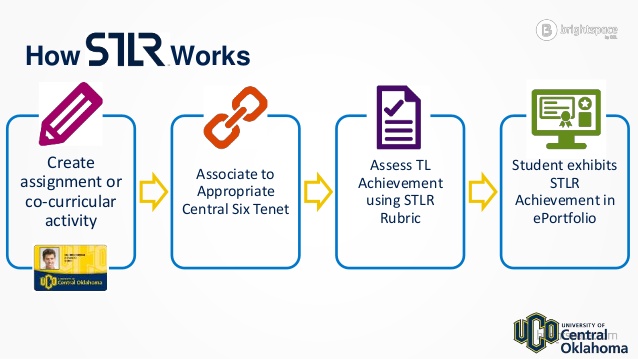 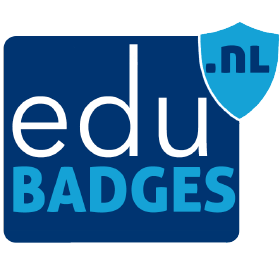 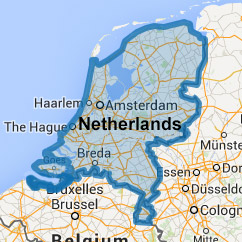 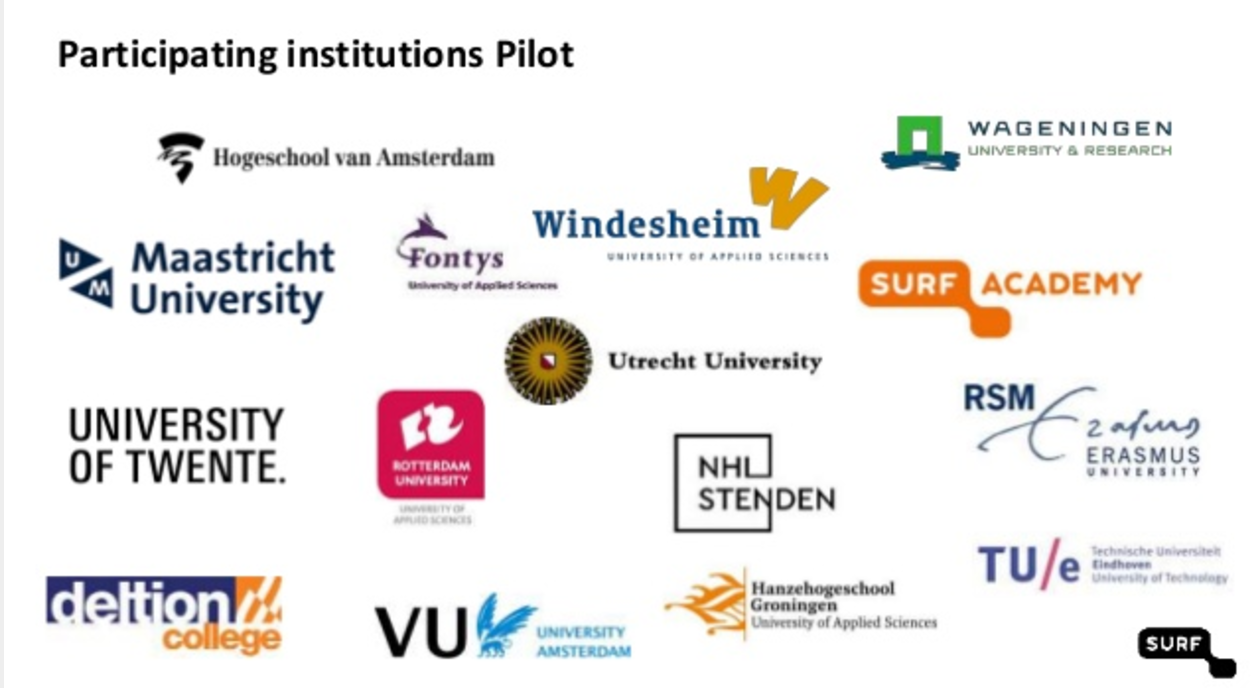 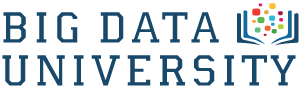 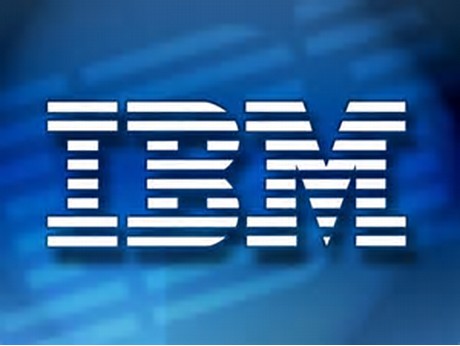 Slides from:

David Leaser, Senior Program Manager, Innovation and Growth Initiatives at IBM
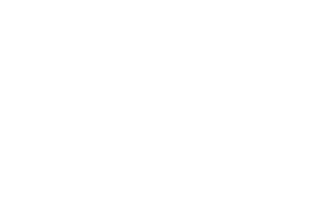 Badge Types: Four unique emblems for resume worthy achievements
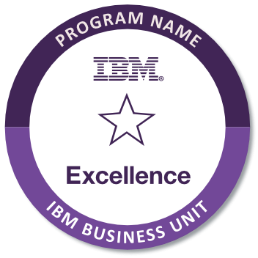 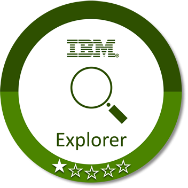 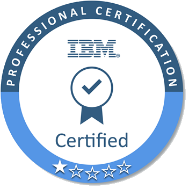 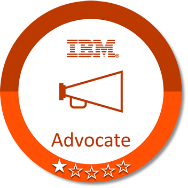 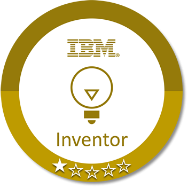 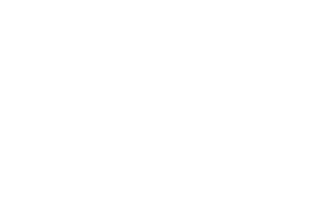 Badges are generating significant results for IBM and our ecosystem
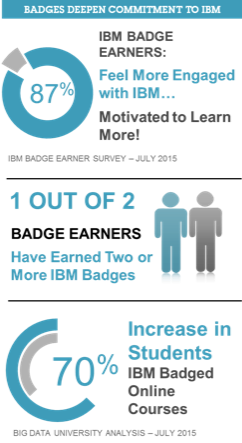 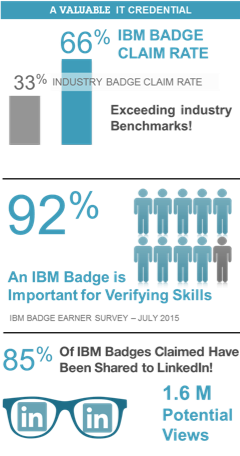 WHAT BADGE EARNERS ARE SAYING
"I find the badge program a great way of learning and hope more badge options will be offered soon.”

"In a recent interview, this badge gave me a chance to elaborate about a learning activity that helped improve my skills.“

"More people are viewing my LinkedIn profile after adding the IBM badge to my list of accomplishments.“

"A truly worthwhile initiative that allows validation of my knowledge and skills. Way to go IBM! Thanks."
IBM badge earners are also leveraging the power of Twitter and Facebook to promote their IBM emblem
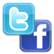 IBM BADGE EARNER SURVEY – JULY 2015
"IBM's success with Open Badges shows the IBM brand has real value in the market as an IT accreditation.” Peter Janzow, Senior Director, Open Badges Lead, Pearson VUE
Big Data University Case Study: 14 Online Courses
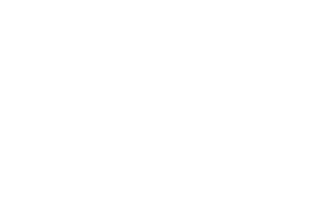 Student Enrollments
% of Enrollments Completing Courses
226% 
Increase in course completion rate when compared to six week period leading up to launch of badge program
129% 
Increase in enrollments compared to six week period leading up to launch of badge program
40% Avg for all other courses
No. of Students Passing EoC Assessment
EoC Assessment Pass Rate to Enrollments
15,010
255% 
Increase in the rate of students enrolled who went on to pass the EoC assessment
694% 
Increase in number of students passing EoC assessments compared to six week period leading up to launch of badge program
9442 / 24253
3,505
2,061
1975 / 12260
1189 / 10589
23% Avg for all other courses
[Speaker Notes: Big Data University Open Badges represent 33% of all IBM Open Badge Pilot Program badge offerings (Pilot includes 21 badge offerings in total)
Big Data University represents 79% of all IBM Open Badges issued to-date (as of July 17, 2015)
BDU Enrollment, Completion and Test Pass data derived from Big Data University reporting system. Metrics derived from BDU enrollment and completion data as measured in the six weeks prior to launch of the IBM Open Badge program, and in the six weeks following launch of IBM Open Badge program.
Data Capture Timeframes:
Apr 20 – May 29 (Before Badge Program Analysis)
Jun 01 – Jul 10 (After Badge Program Analysis)
Social Media Impact Notes – Metrics based on the following:
Per LinkedIn Profile Average 1st Level Connections: 500 (Source: Statista – May 2014)
Per Facebook Profile Average No of Friends: 300 (Source: Pew Research – Feb 2014)
Per Twitter Account Average no. of Followers: 200 (Source: Statista – March 2015)]
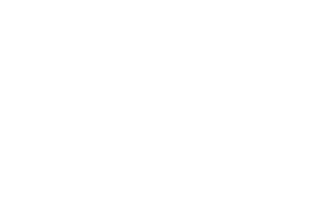 The social media impact is enormous: 2.8 million potential views for every 10,000 badges that are claimed
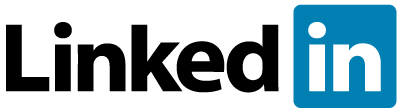 Profile View
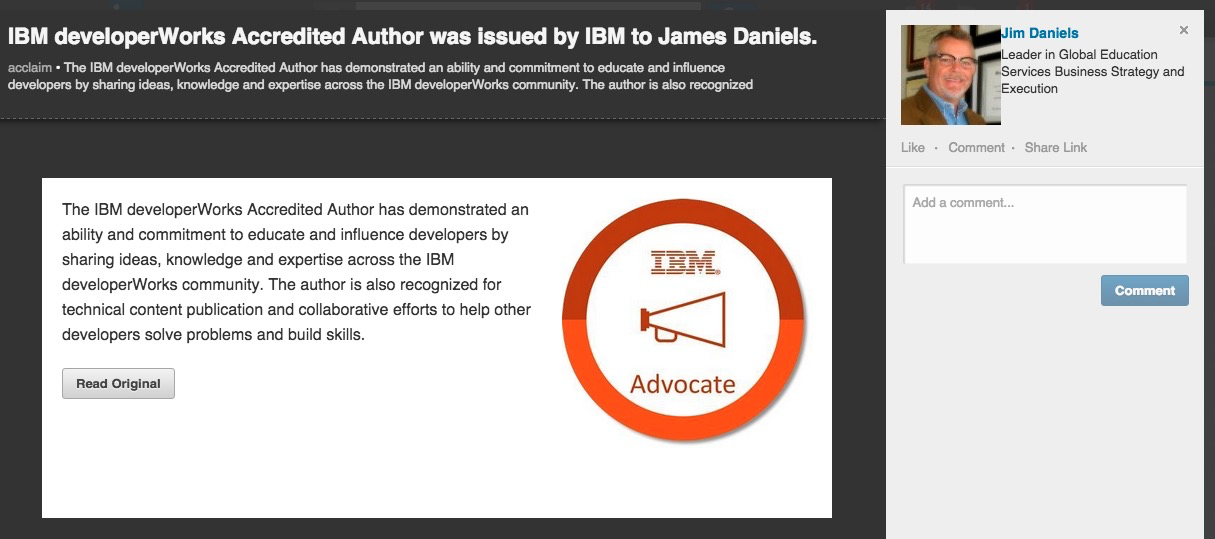 Newsfeed
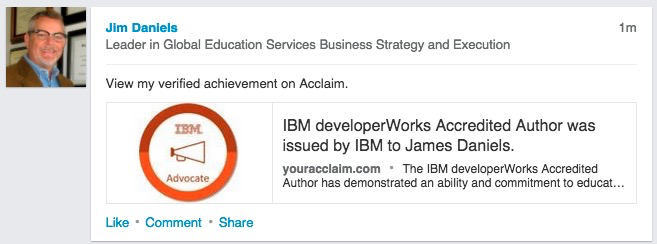 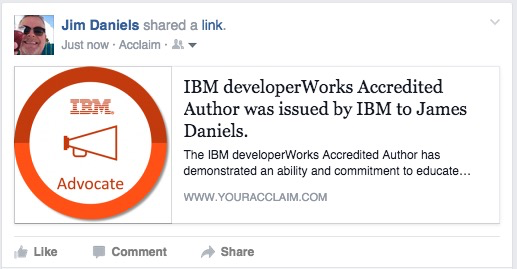 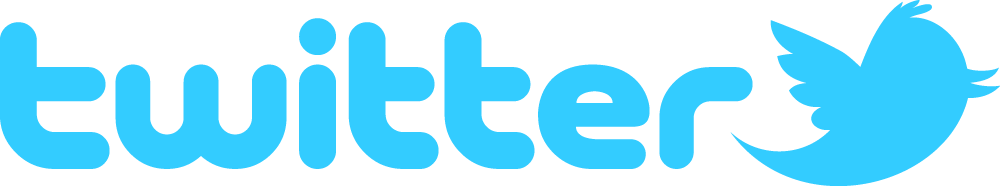 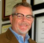 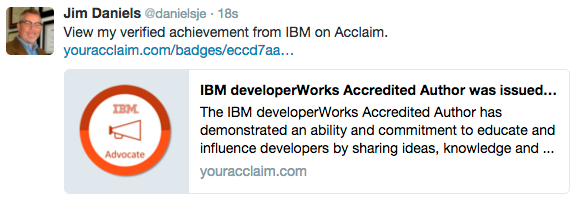 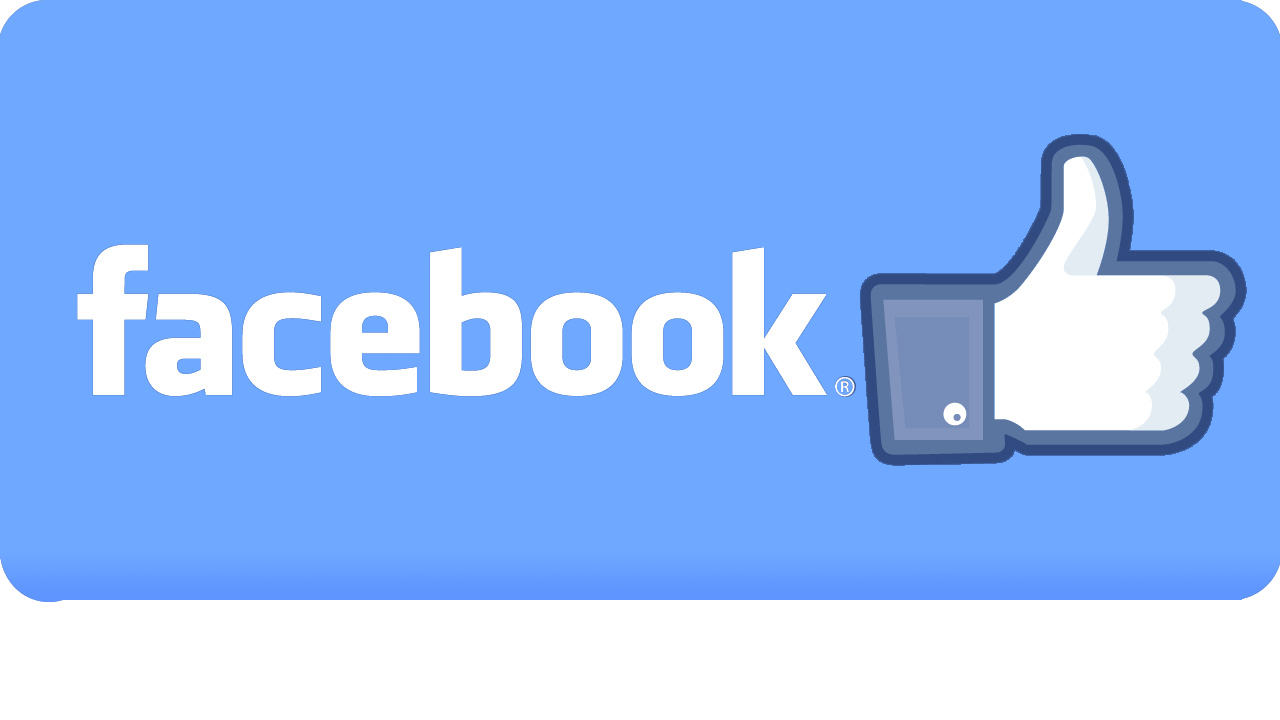 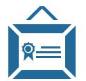 A printed certificate might reach 8 people who walk past an office and notice it on the wall
39
NOTE: LinkedIn profiles with certifications and badges receive 6x the number of profile views.
[Speaker Notes: Twitter – 40,000 Views
LinkedIn – 2,700,000 Views
Facebook – 79,000 Views

Based on IBM Open Badge Pilot Program average claim rate of 66%
Twitter:  Based on actual IBM Open Badge Pilot Twitter share rate of 03% of claimed badges – Assumes avg. Twitter Account following of 200
LinkedIn:  Based on actual IBM Open Badge Pilot LinkedIn share rate of 83% of claimed badges – Assumes avg. LinkedIn profile following of 500
Facebook:  Based on actual IBM Open Badge Pilot Facebook share rate of 04% of claimed badges – Assumes avg. Facebook profile following of 300
LinkedIn Profile views: According to LinkedIn, profiles with certifications and badges receive 6x more views from recruiters and potential employers.]
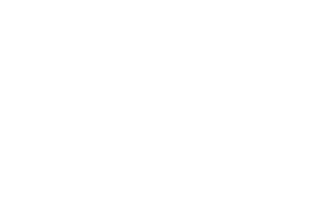 IBM Confidential: For Internal Use and Distribution Only
Open Badges: IBM badges have been issued to individuals from 81 different countries within the first eight weeks of the program
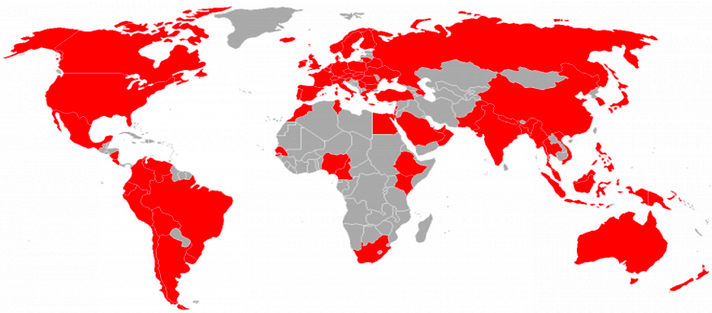 03
09
Regional Penetration

Percentage of countries by region  
where IBM badges have been claimed

Number of Countries by region where IBM badges have been claimed
30
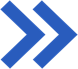 15
07
09
03
02
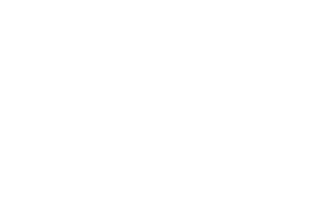 Evidence: Badges provide real value to employers and badge earners
“As an IT Consultant I have noticed that during job interviews for new customer assignments the interviewer has already checked the consistency of my resume with LinkedIn.”
“While my "alphabet soup" has always been listed, changing that for graphic badges has increased attention, comments and understanding of my credentials. “
“I was contacted for a job by someone who saw the badge activity.”
Top four responses to Pearson VUE’s surveys on where badges show value:
“The ability to show customers the badge eases their minds when thinking about allowing me (the engineer) to get close to their environment.”
“A lot of people in my LinkedIn list did not know that I am CCE certified till I posted my badge.”
“A potential employer was able to verify my credentials.”
Verify a job applicant's credentials
81%
Allow employer to verify your credentials
77%
Receive notifications about job opportunities
76%
Display your credentials online
73%
IBM Open Badge Program Survey: What the Badge Earners are saying about the program
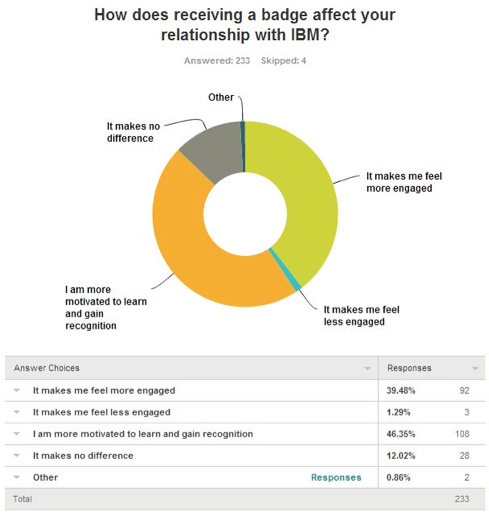 [Speaker Notes: Based on IBM Open Badge Pilot Program average claim rate of 66%
Twitter:  Based on actual IBM Open Badge Pilot Twitter share rate of 03% of claimed badges – Assumes avg. Twitter Account following of 200
LinkedIn:  Based on actual IBM Open Badge Pilot LinkedIn share rate of 83% of claimed badges – Assumes avg. LinkedIn profile following of 500
Facebook:  Based on actual IBM Open Badge Pilot Facebook share rate of 04% of claimed badges – Assumes avg. Facebook profile following of 300
LinkedIn Profile views: According to LinkedIn, profiles with certifications and badges receive 6x more views from recruiters and potential employers.]
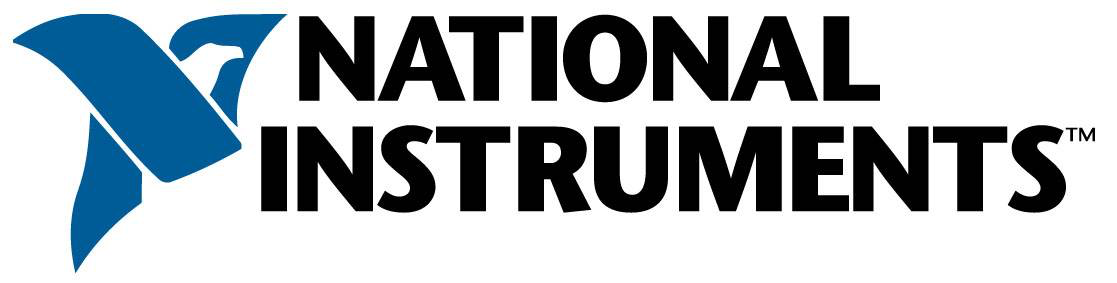 Over 19,000 credentials issued
Credentials for users/customers of product
Tied to online training
78% indicated they would participate again
83% believed it improved their skills
67% shared their credential online
93% acceptance rate
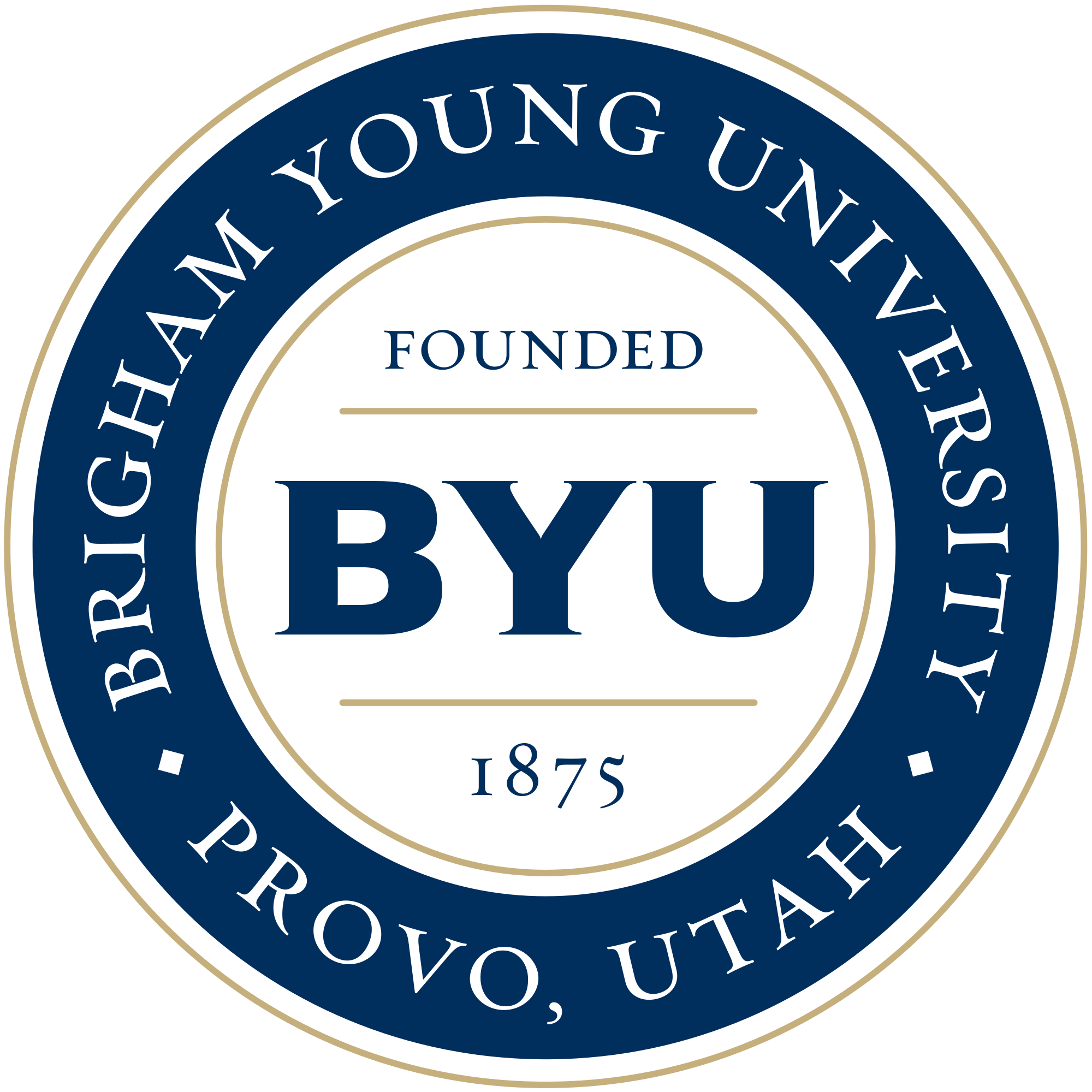 Five Badge Systems

Technology Skills for Teachers (+ consortium)
Faculty Professional Development
Academic Writing Skills
Optional Student Technology Training
Design Thinking
My Context
Technology Skills for Teachers in Training
2012
One class, 1 credit
15+ potential majors, different abilities & needs
Taught by different departments
Required prerequisite skills
How do we provide personalized learning opportunities?
How do we provide extension beyond the course?
“Professor, my principal wants to have me lead on a technology initiative. Can you email him and tell him what my technology skills are?”
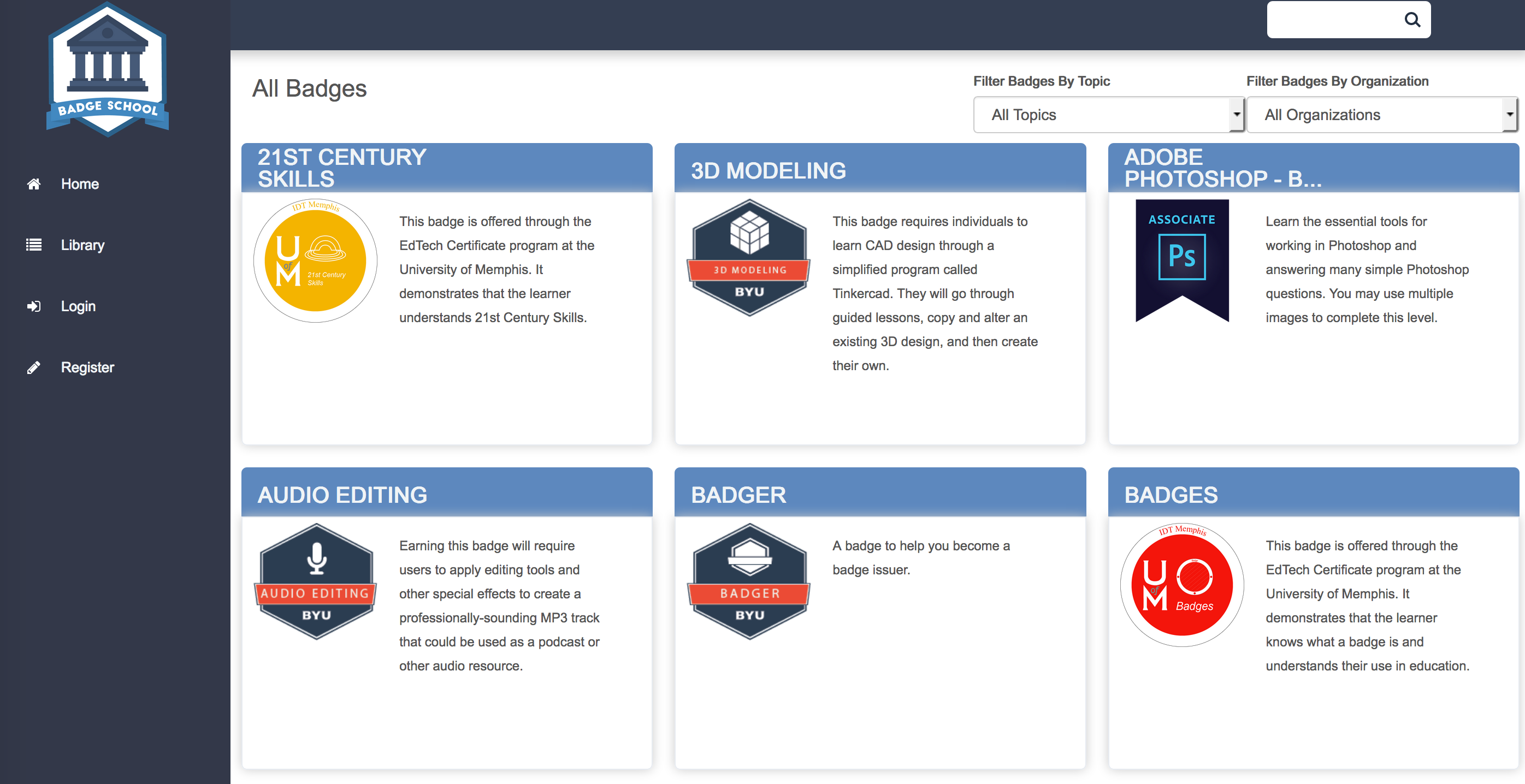 BYU EdTec Badges
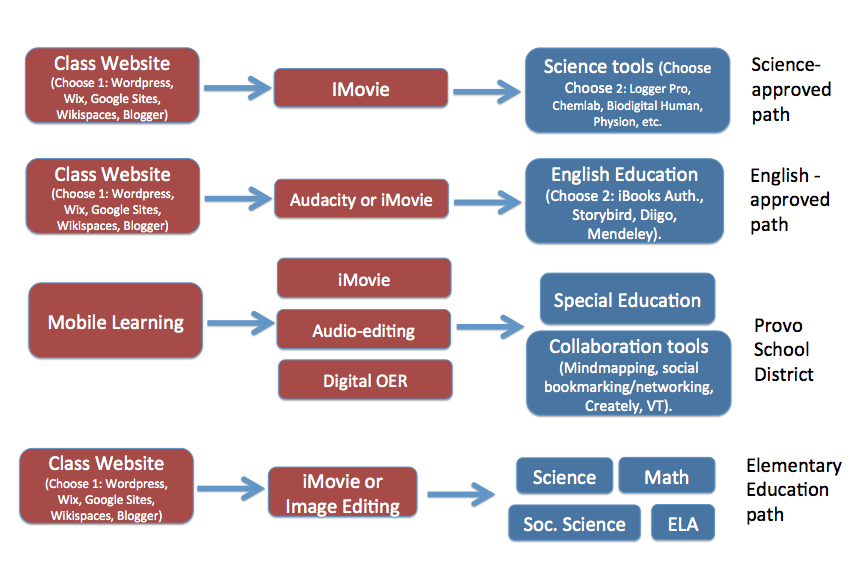 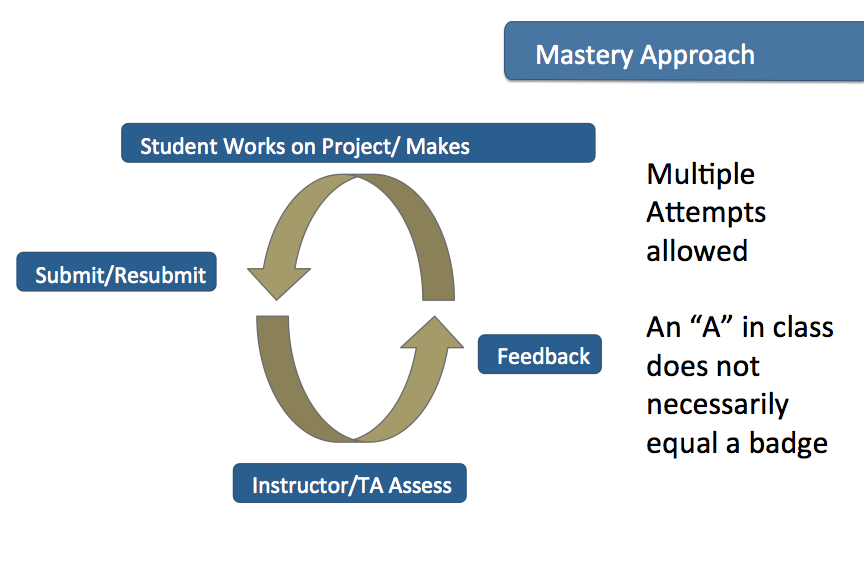 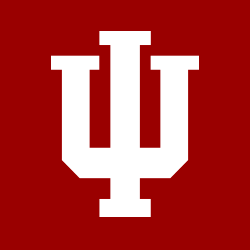 Next step: Partnering Around Standards
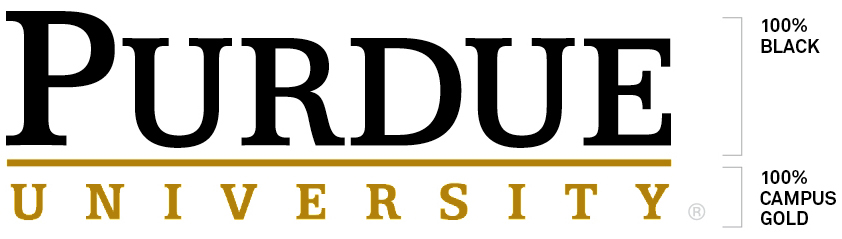 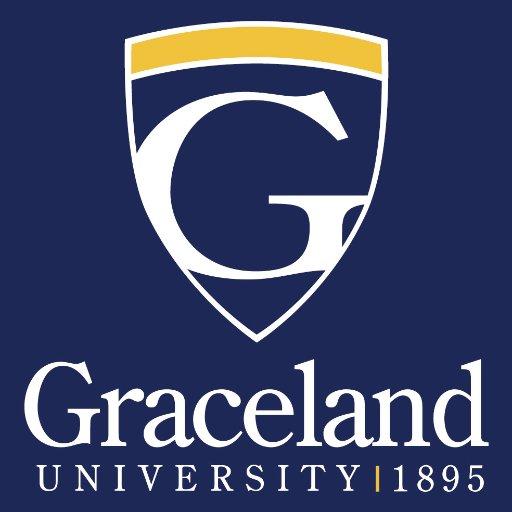 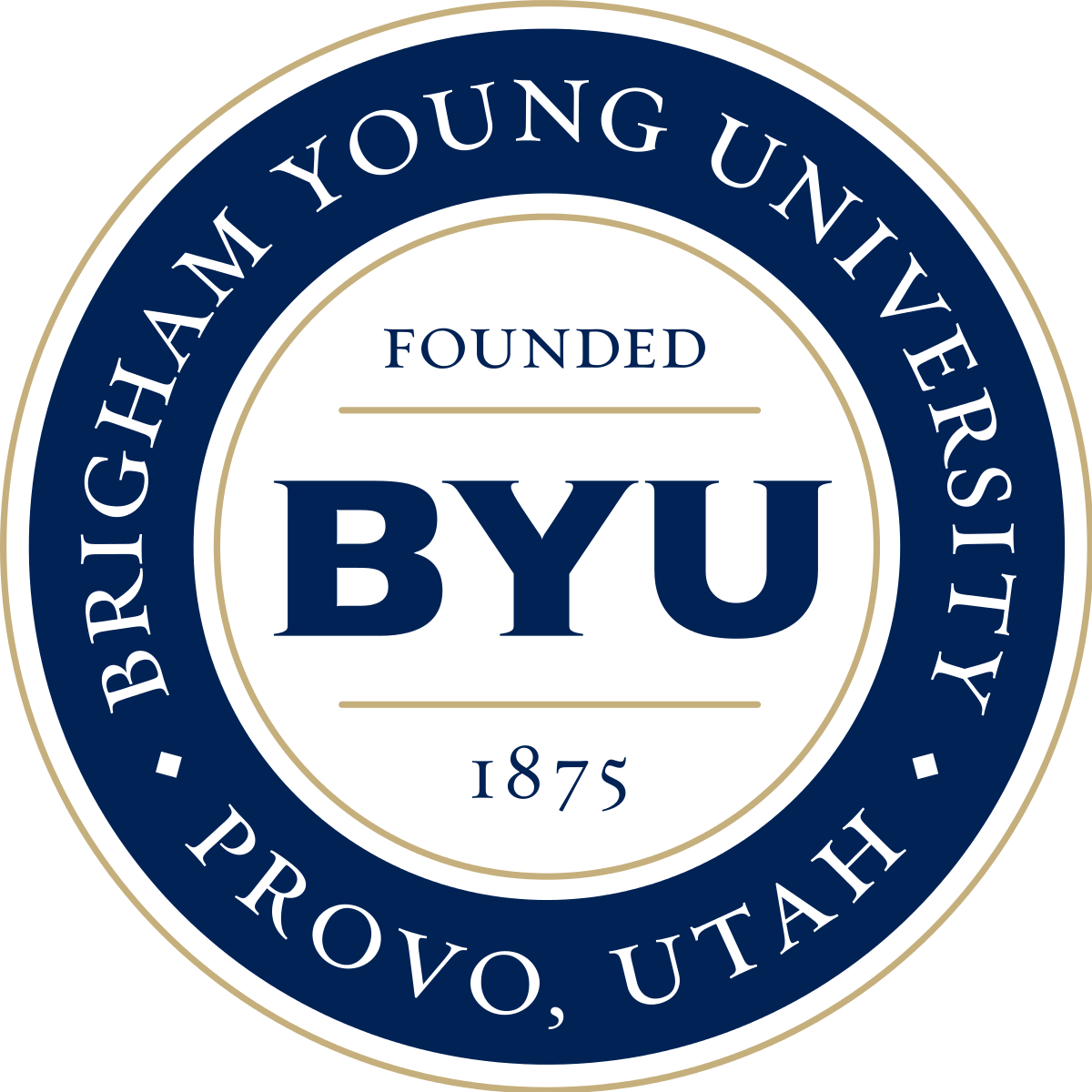 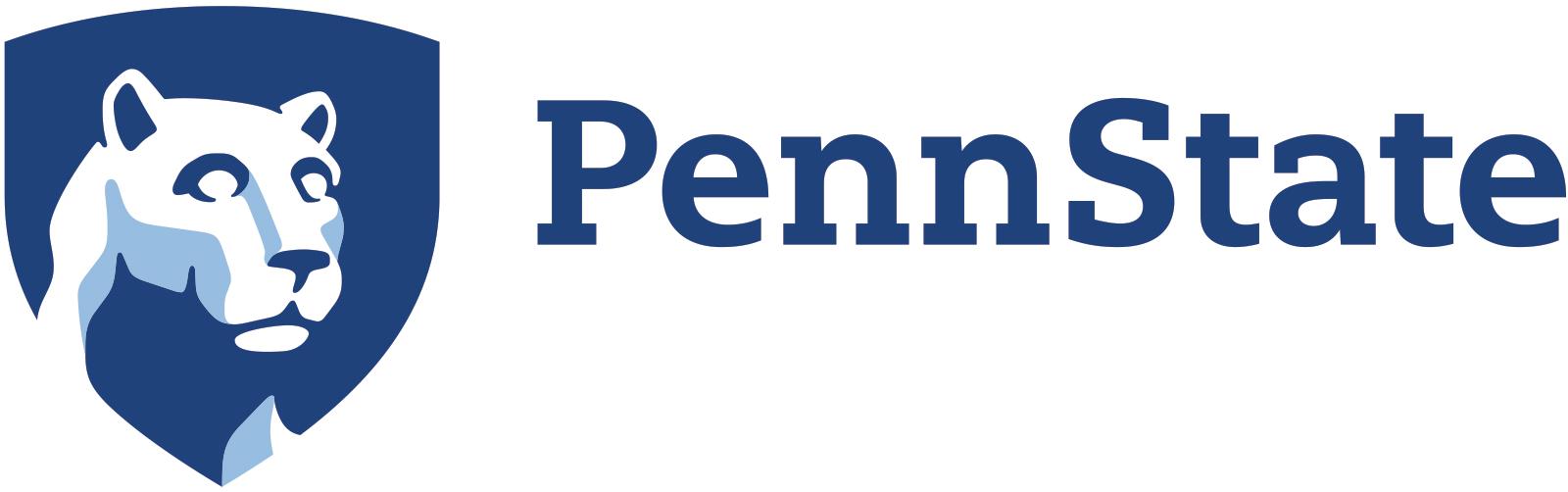 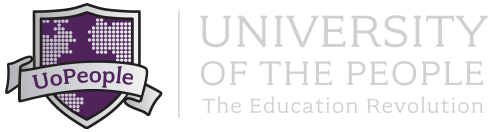 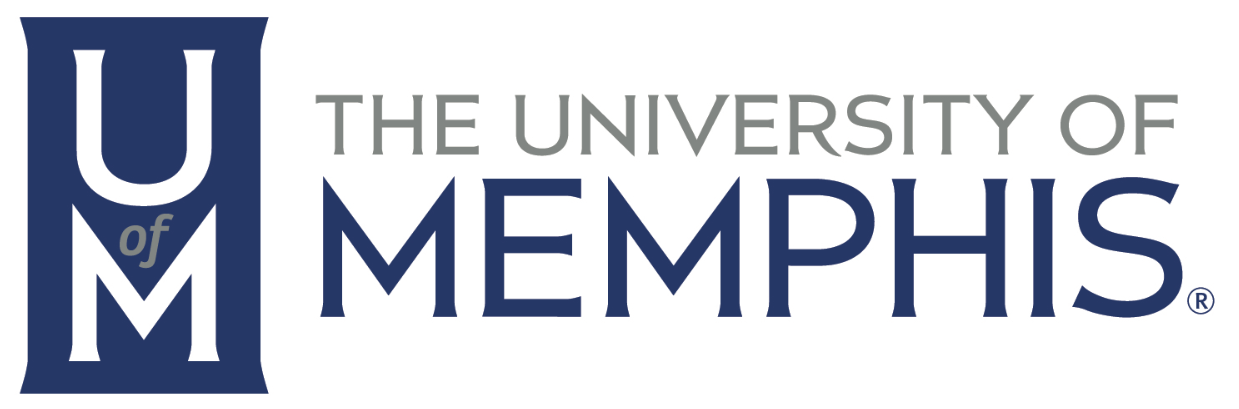 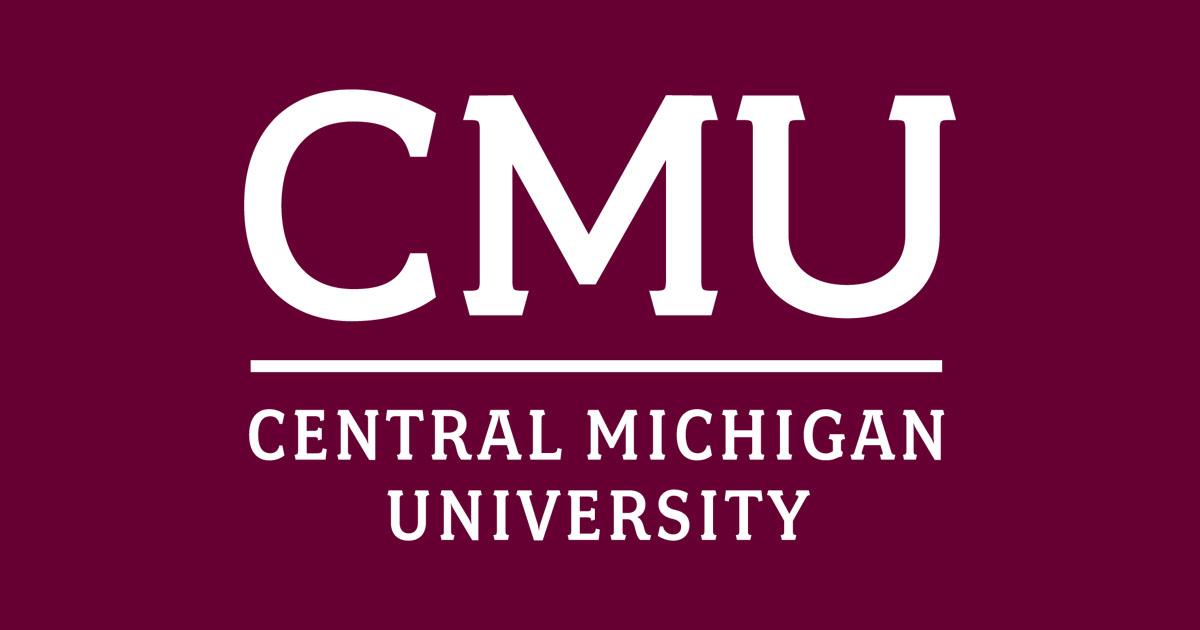 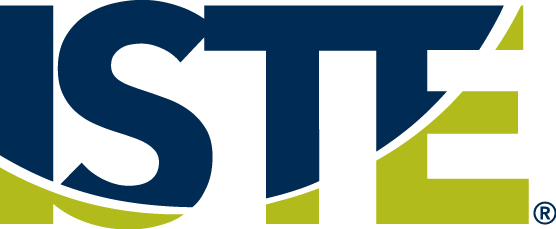 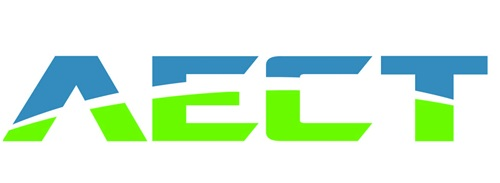 [Speaker Notes: Who am I missing????

For Rick: I need to make the google folder, along with an instruction “read me first” that’s in the folder.]
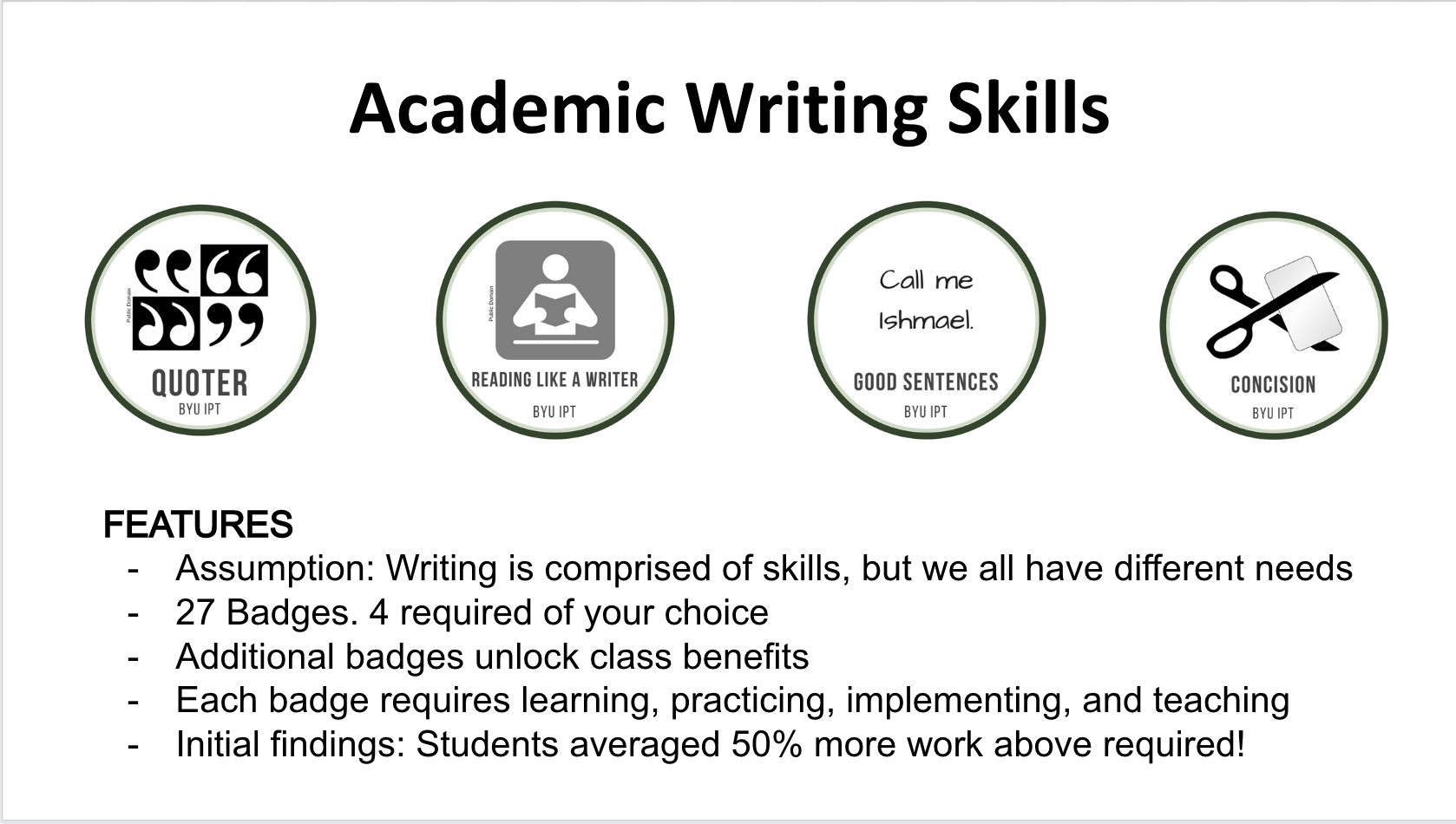 Faculty Professional Development
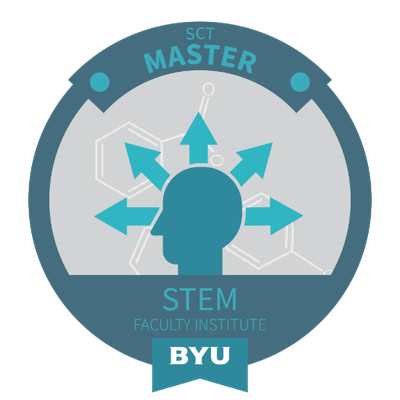 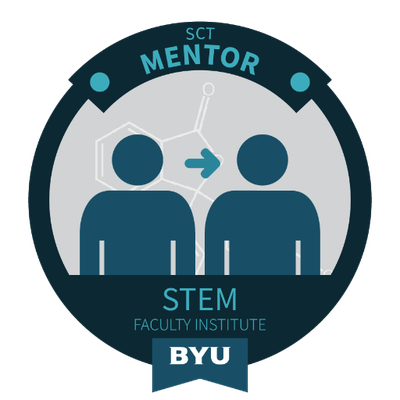 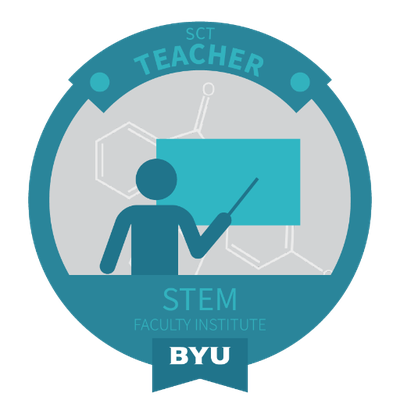 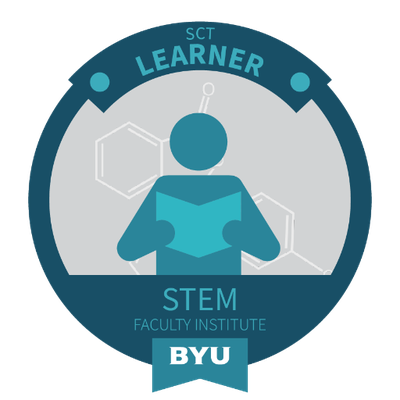 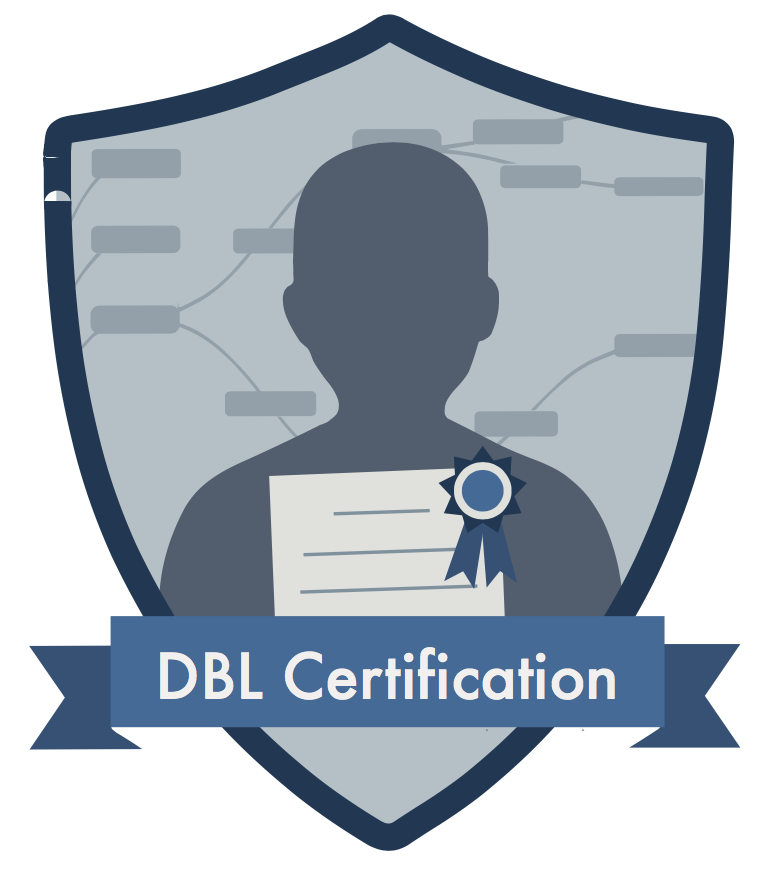 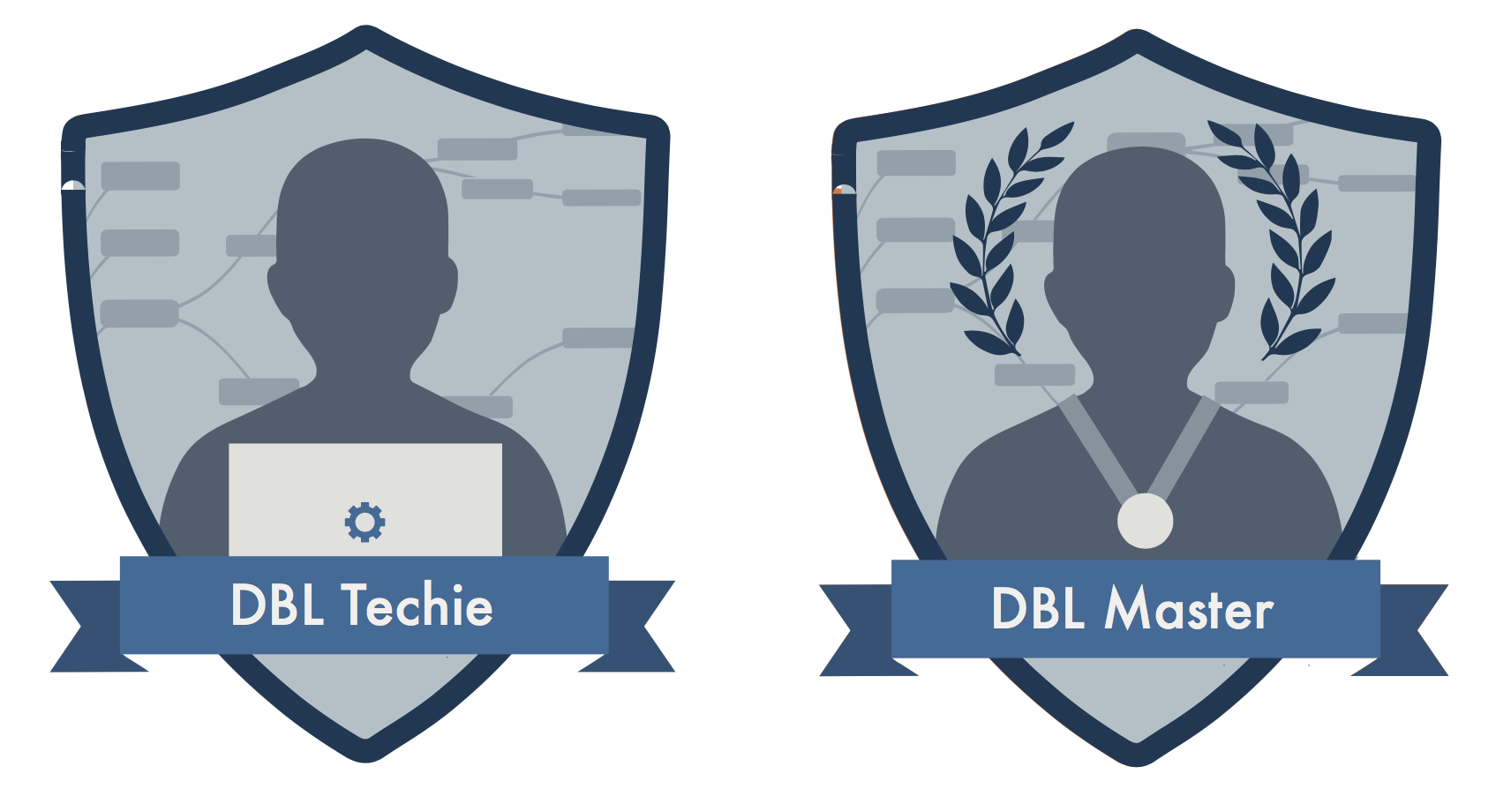 Interdisciplinary Design Thinking
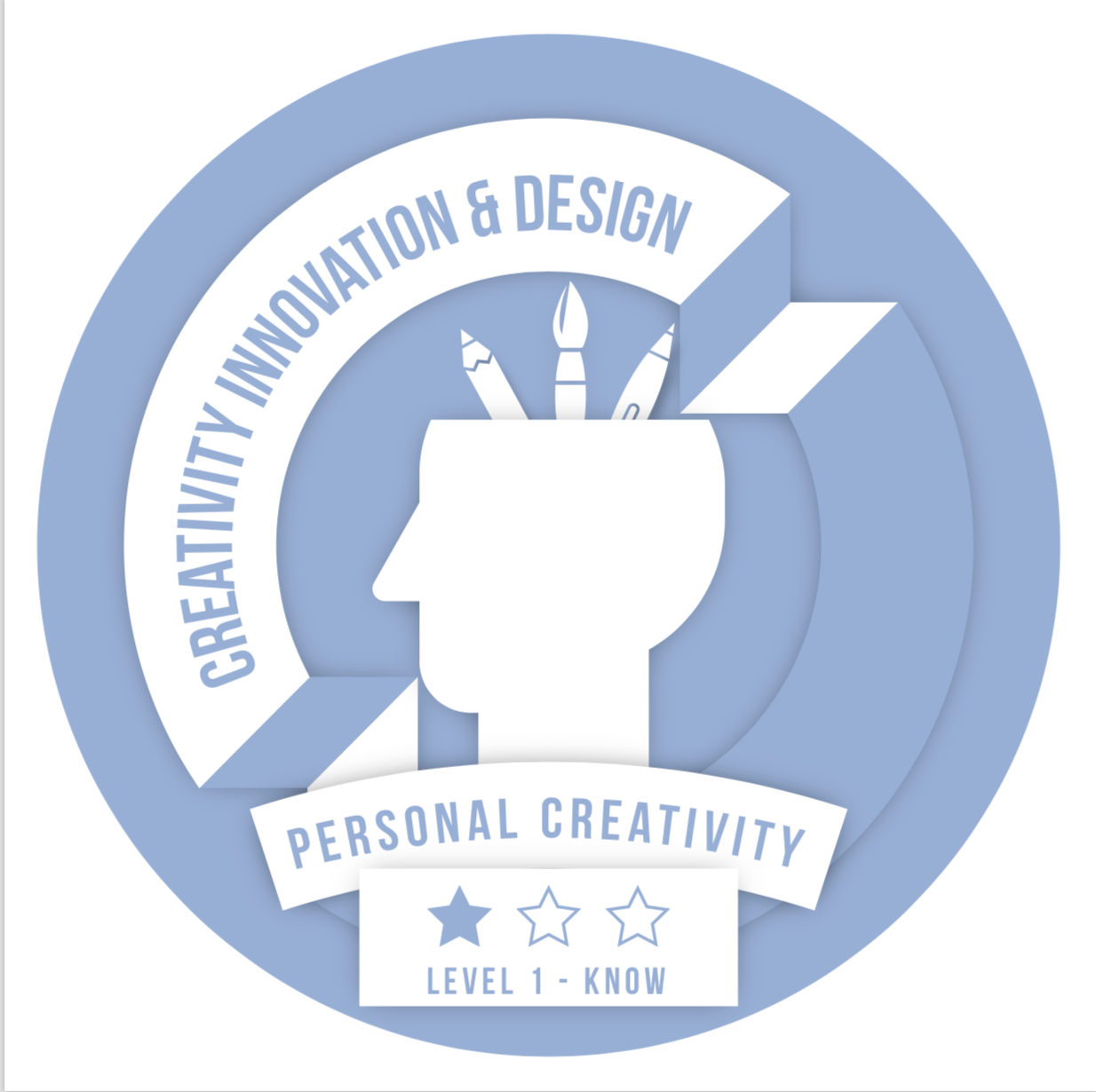 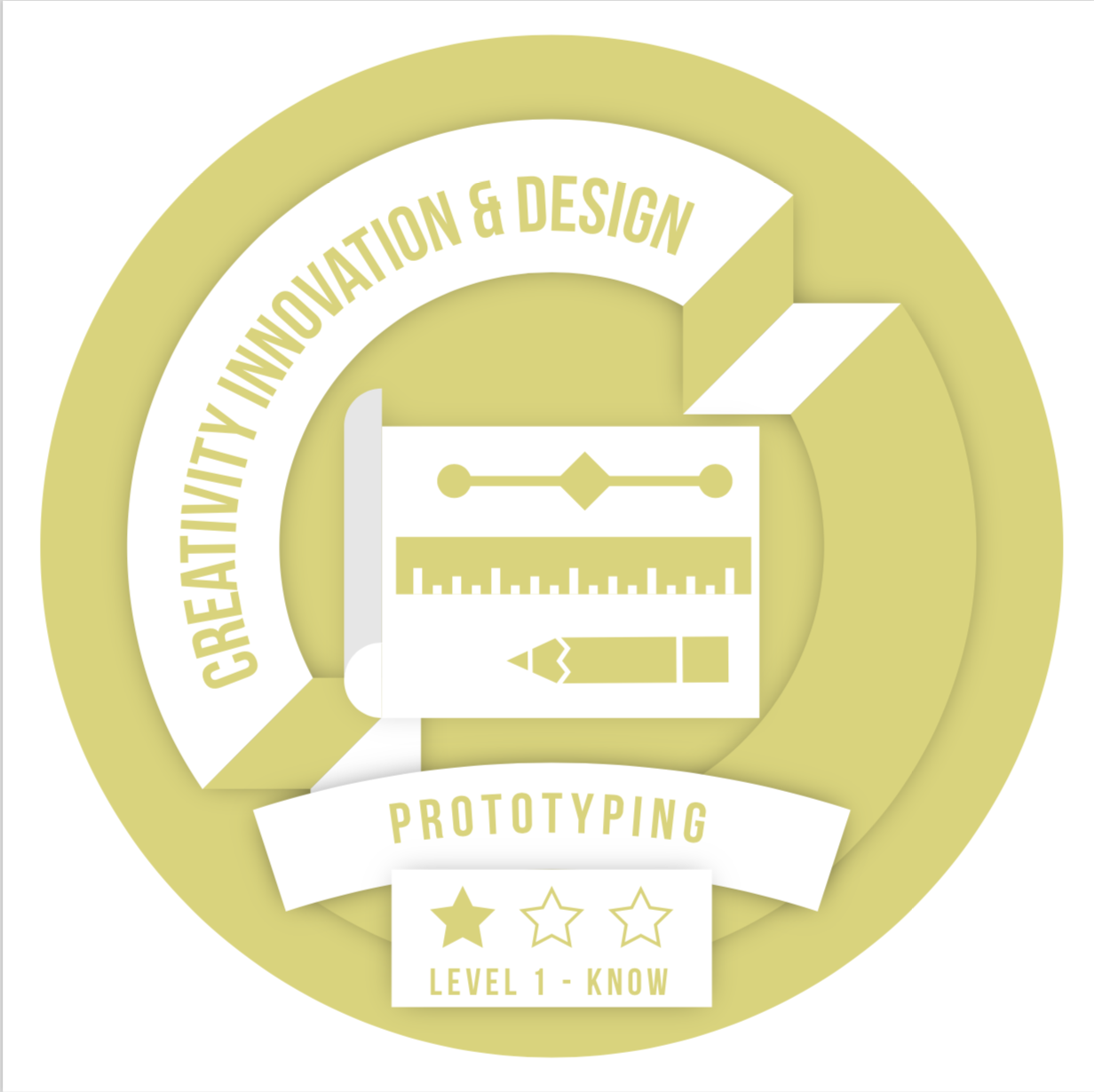 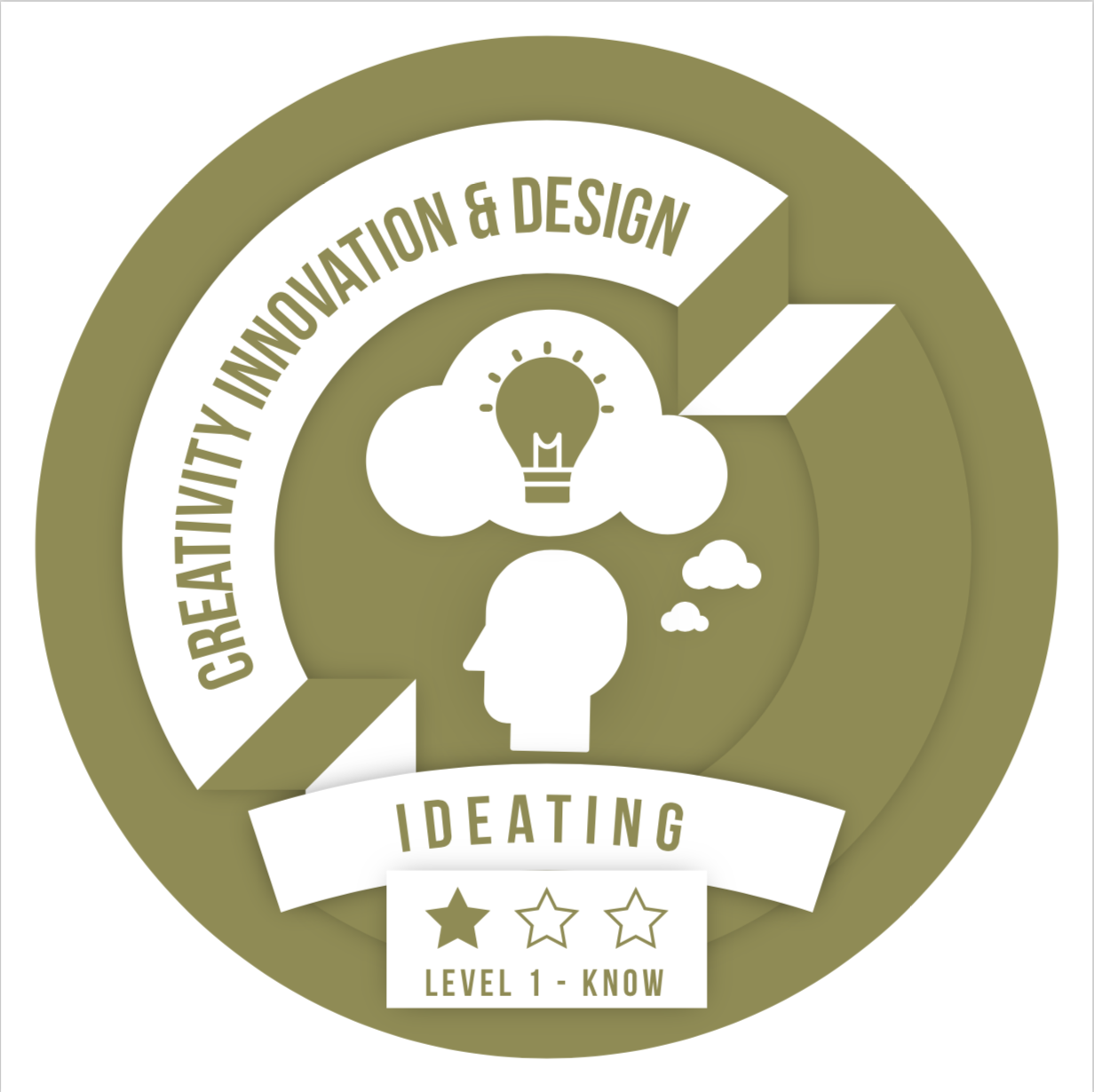 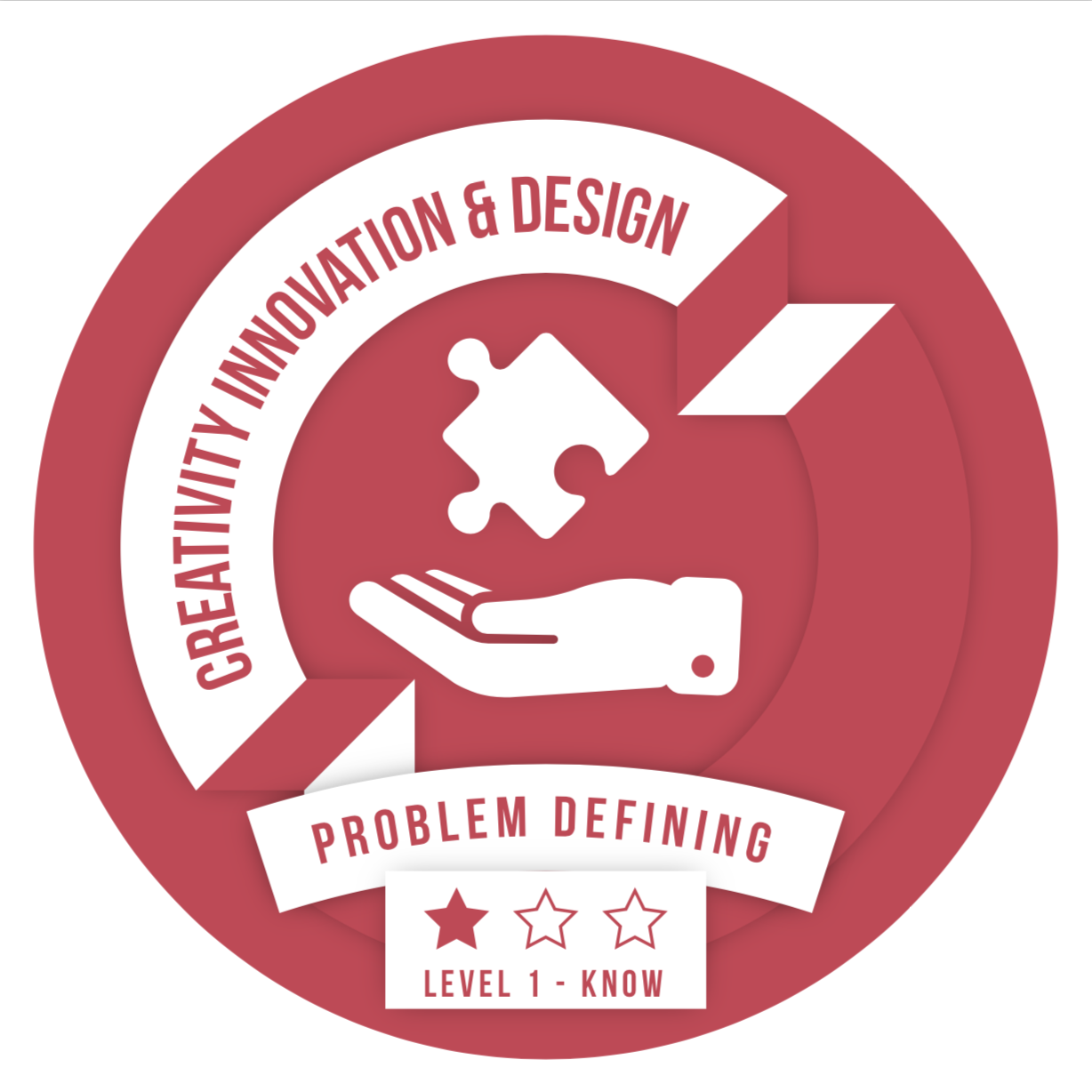 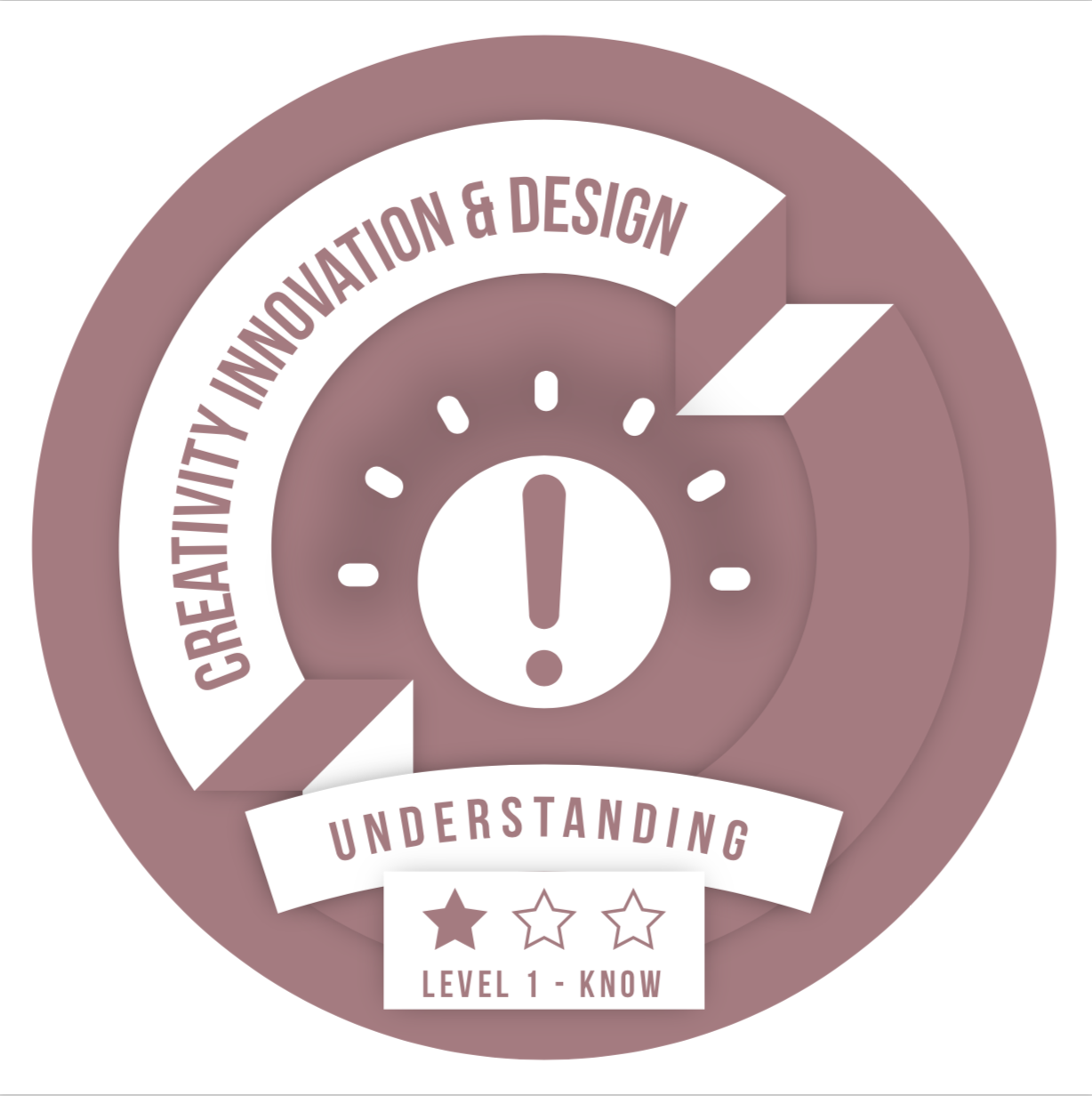 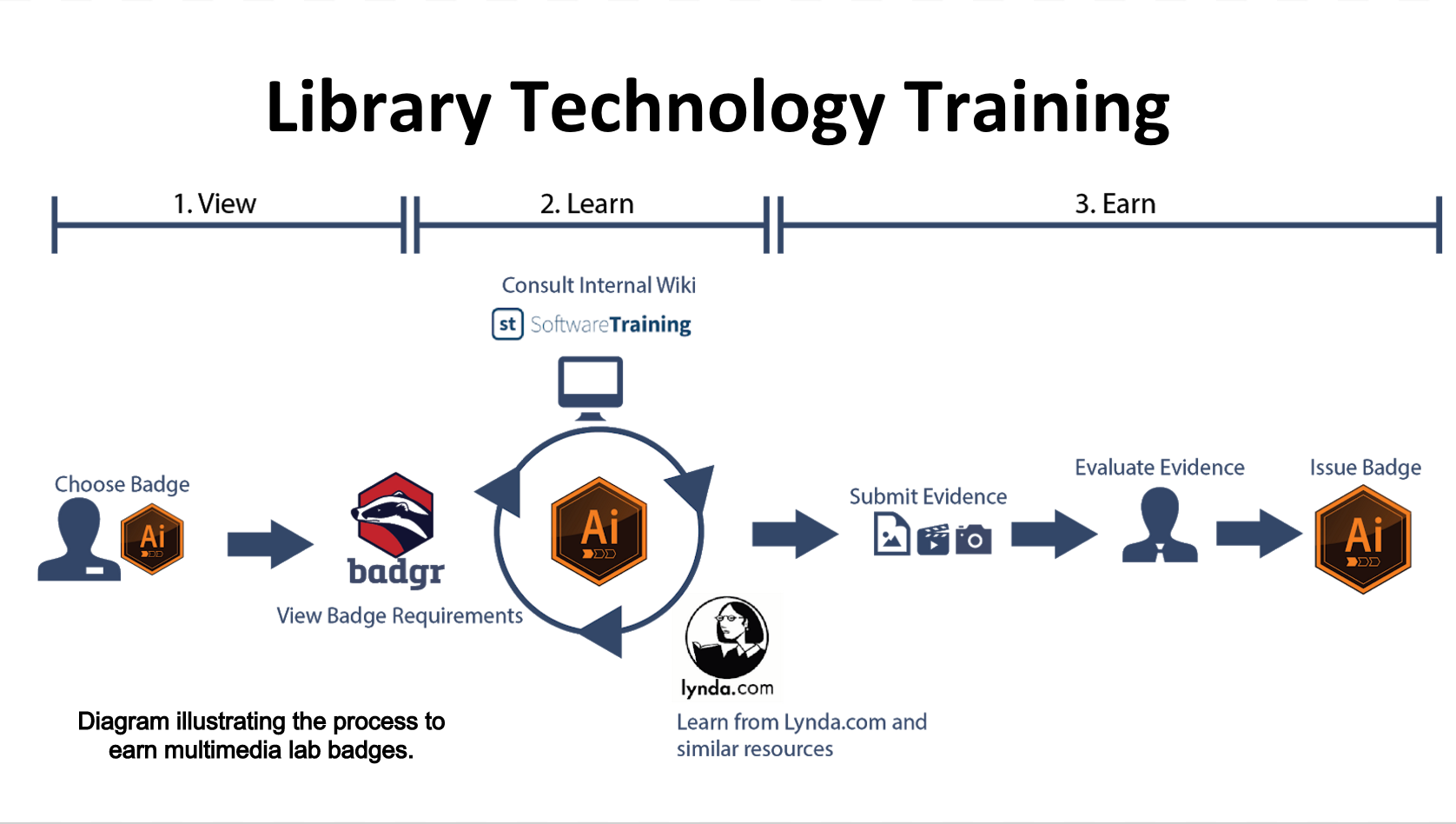 Benefits Seen So Far
We are better teachers
We are thinking deeply about standards
Our students have more options
We can grow and create more badges
More legitimacy through endorsements
A Few FAQs …
How do you assess the important things?
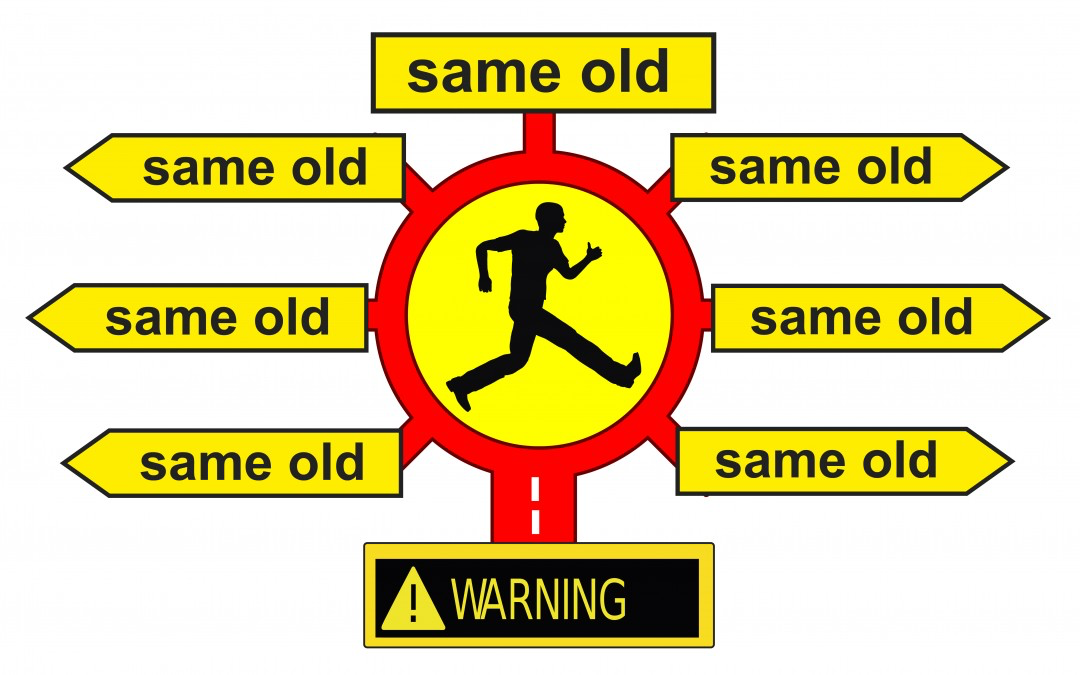 However … creating microcredentials does force us to think about our assessments. I have found my assessments are much better in microcredentials
https://dailyalchemy.com/stop-creating-problem/
2. How do you know someone really earned the credential?
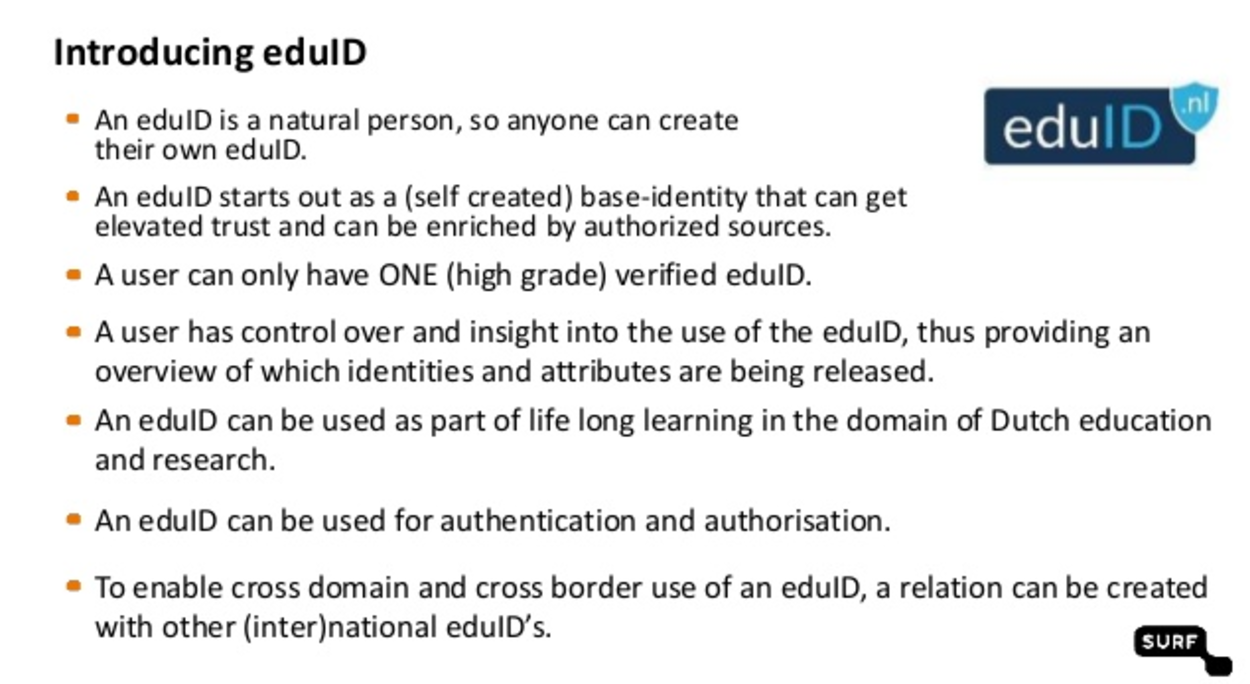 3. Will employers recognize these credentials?
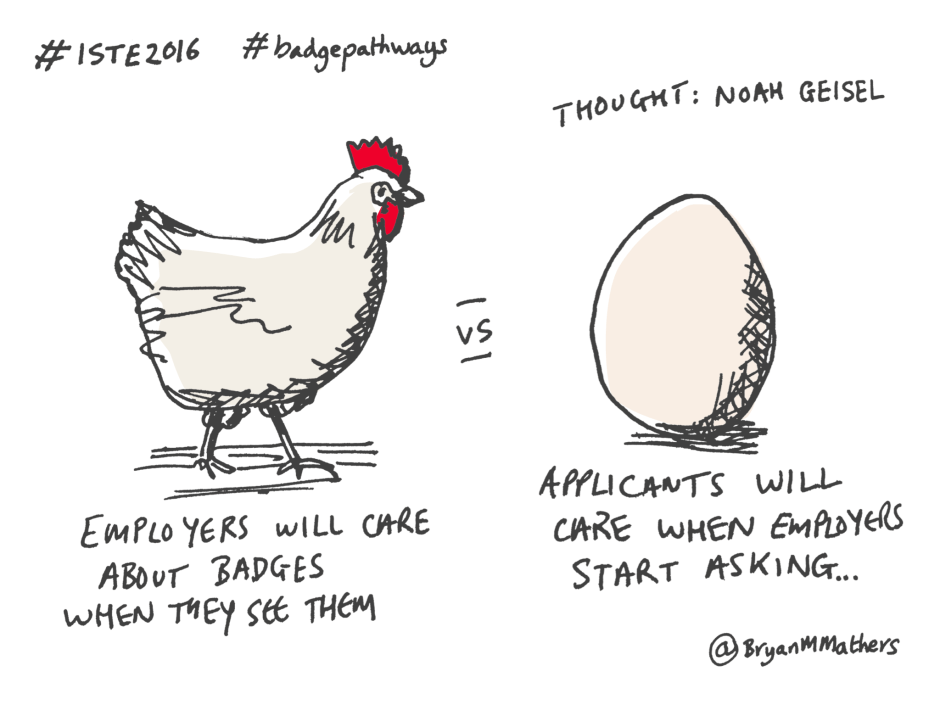 One solution …
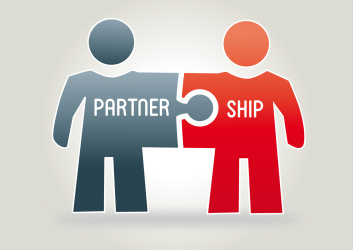 Work with employers to create badges

Have employers endorse badges

Have employers recommend badges for employees
(Source: Asia Info Blog)
4. Will students like this?
Primorska student responses:

“It … could separate me from the others. It could be interesting note in my CV”
“I think it can be useful tool to summarize our skills when we want to apply for a job.”
“I can’t understand why I didn’t know about this before … Definitely I would like to have my knowledge somewhere … one place.”
“They can help students to get more attention to what they are doing. It is really interesting.”
“It’s a great idea to motivate students or young people to learn more.”
”It’s a great way to be recognized for effort we put into learning something.”
“I believe it should be the future.”
“Great boost in student motivation”
”This is an excellent idea.”
5. How do I get started?
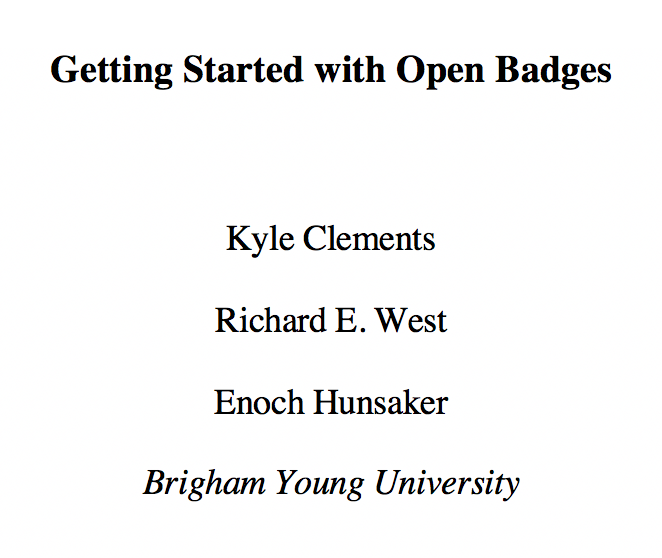 Email me for our paper!
A thought on why this all matters ...
“An open education infrastructure, which can support extremely rapid, low cost experimentation and innovation, must be comprised of at least these four parts:
Open Credentials
Open Assessments
Open Educational Resources
Open Competencies”

From https://lidtfoundations.pressbooks.com
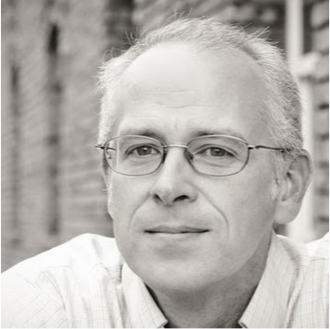 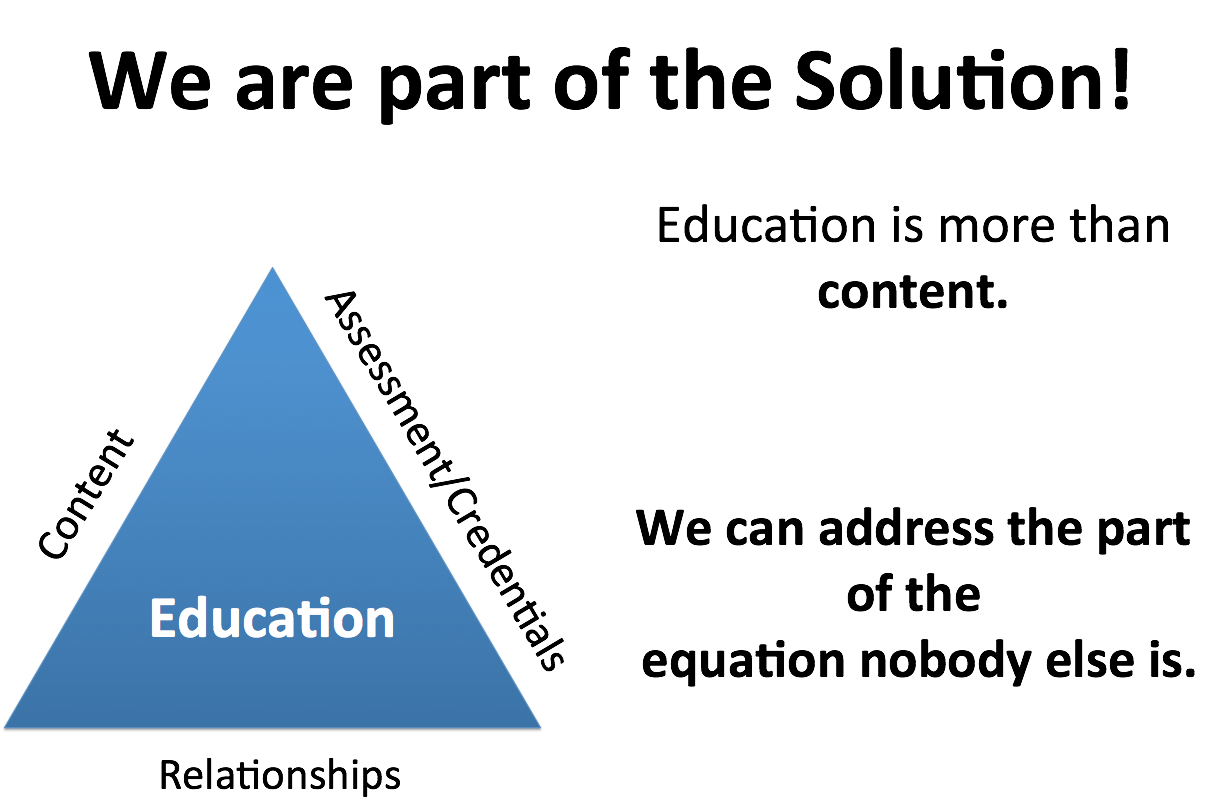 Mentored Authentic Experience
How can microcredentials benefit Primorska?Let’s find out! I will be visiting Primorska from May 20-June 20!
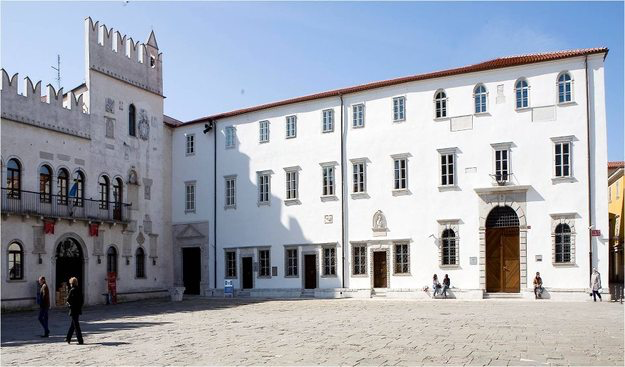 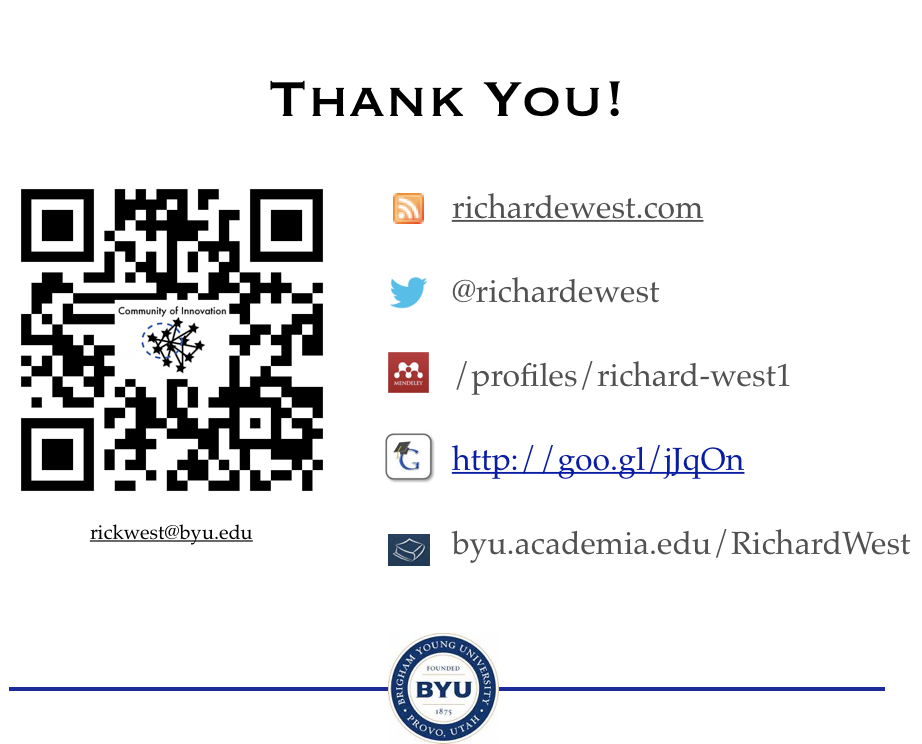